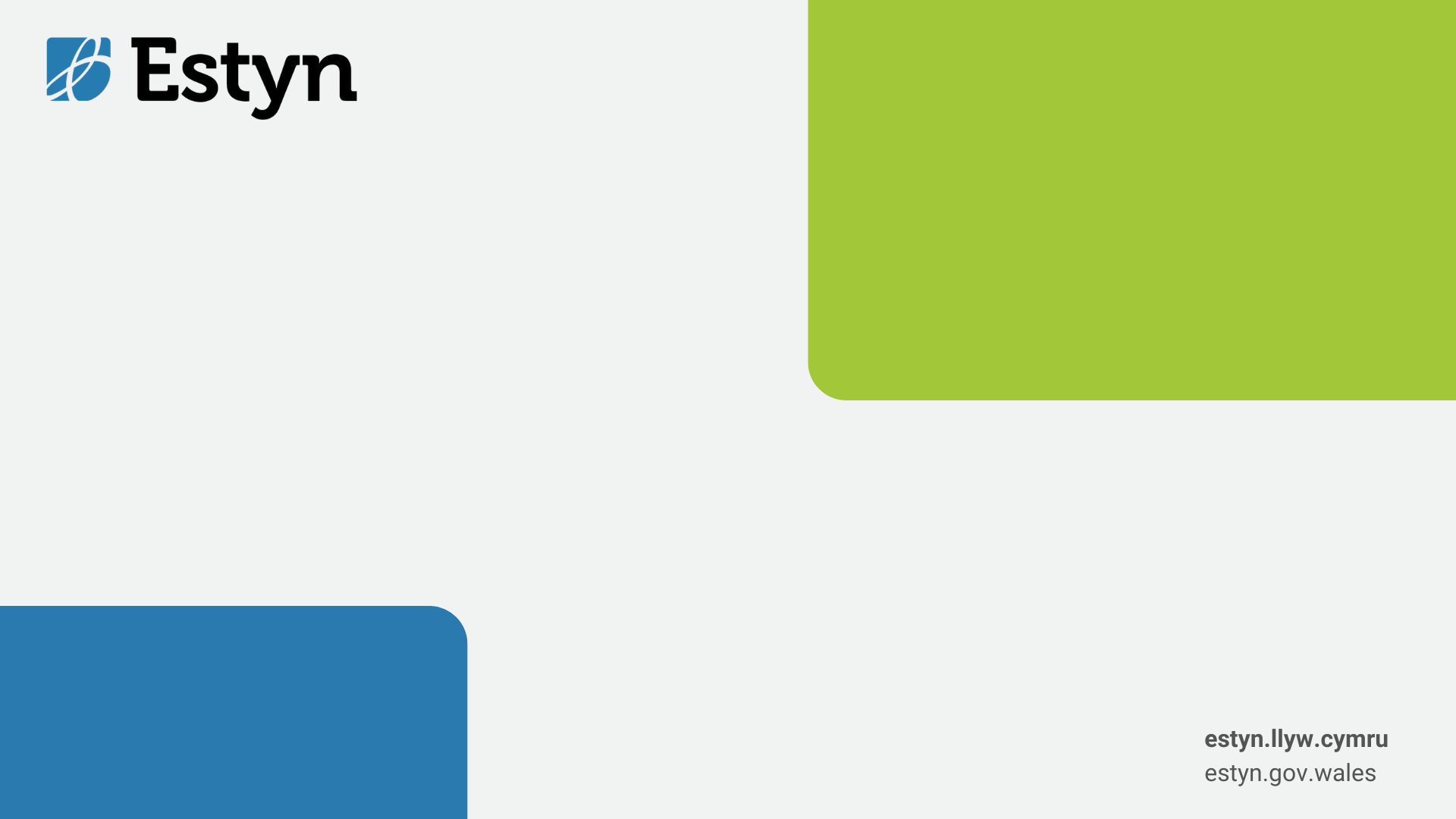 Tegwch profiadau’r cwricwlwm ar gyfer disgyblion sy’n derbyn addysg heblaw yn yr ysgol (AHY)

Equity of curriculum experiences for pupils who are educated other than at school (EOTAS)
Andrea Davies
AEF| HMI
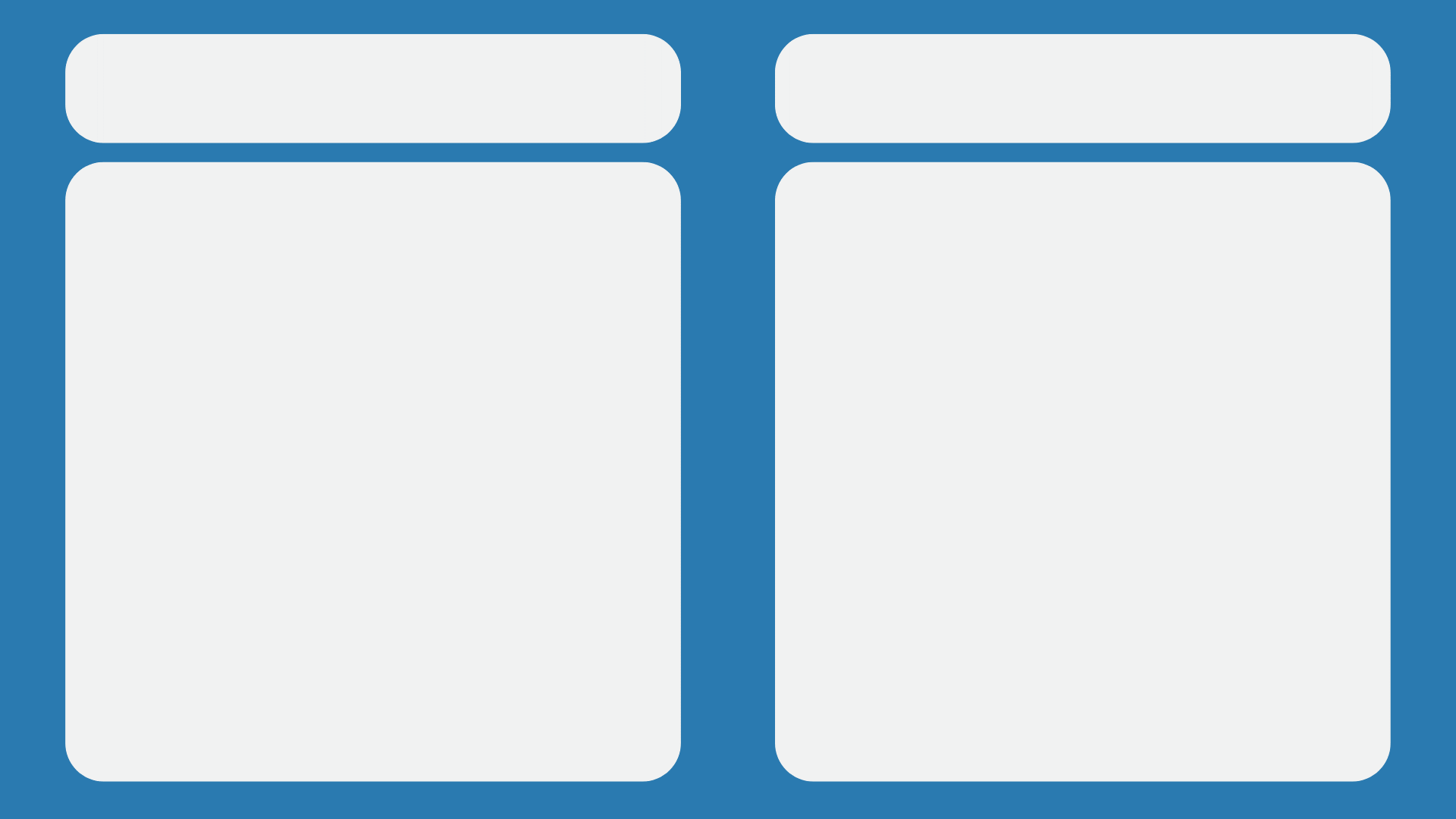 Cefndir
Background
Cafodd ei ysgrifennu yn dilyn cais gan y Gweinidog Addysg am gyngor ar brofiadau’r cwricwlwm ar gyfer disgyblion sy’n cael eu lleoli mewn darparwyr AHY ledled Cymru
It was written following a request for advice on the curriculumm experiences for pupils placed in EOTAS providers across Wales from the Education Minister
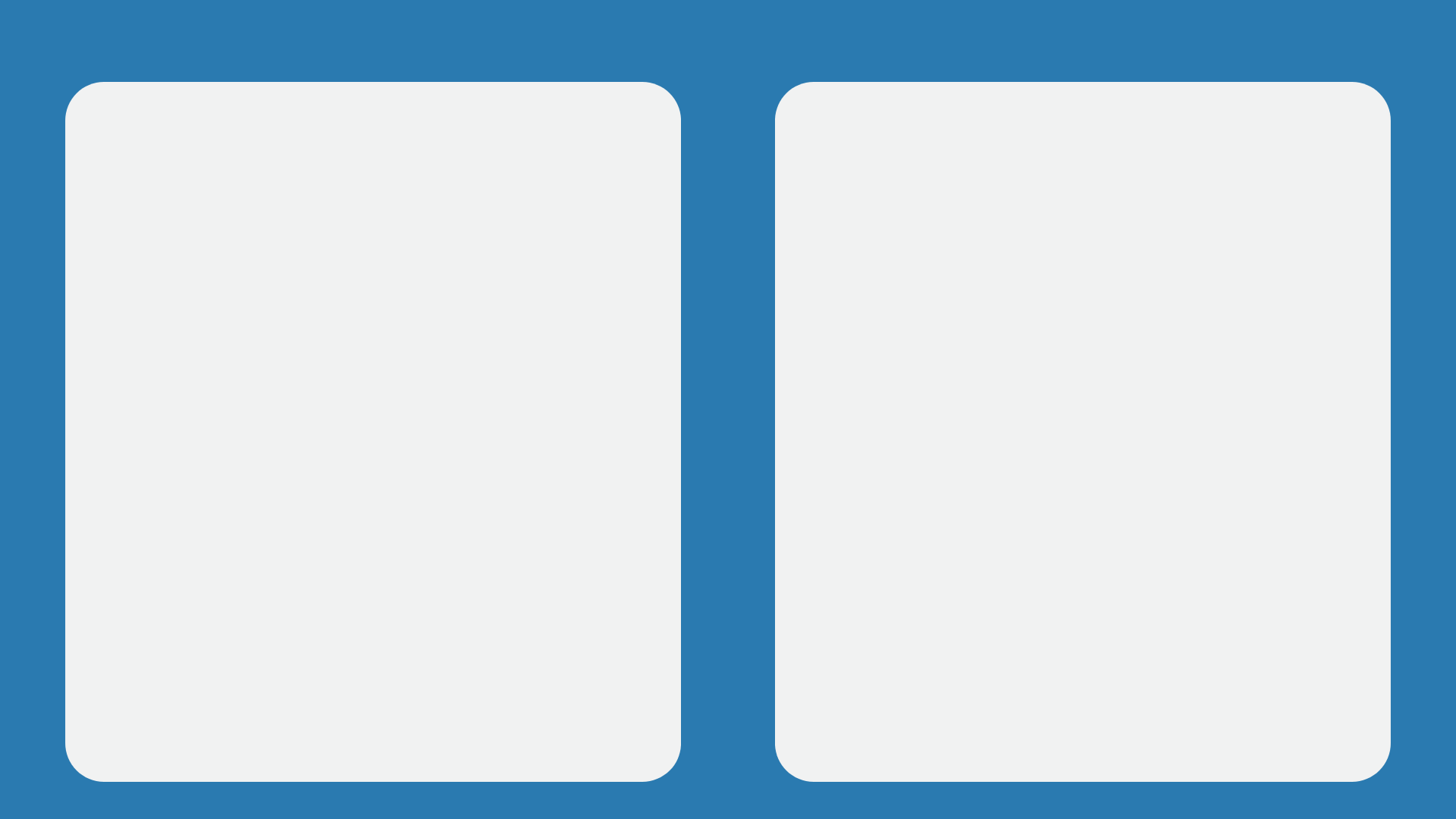 Mae’n adroddiad ‘cyflwr y genedl’ sy’n amlygu cryfderau a meysydd i’w gwella mewn ysgolion, unedau cyfeirio disgyblion (UCDau), darparwyr AHY eraill, ac awdurdodau lleol.
It is a ‘state of the nation’ report that highlights strengths and areas for improvement  in schools, pupil referral units (PRUs), other EOTAS providers, and local authorities.
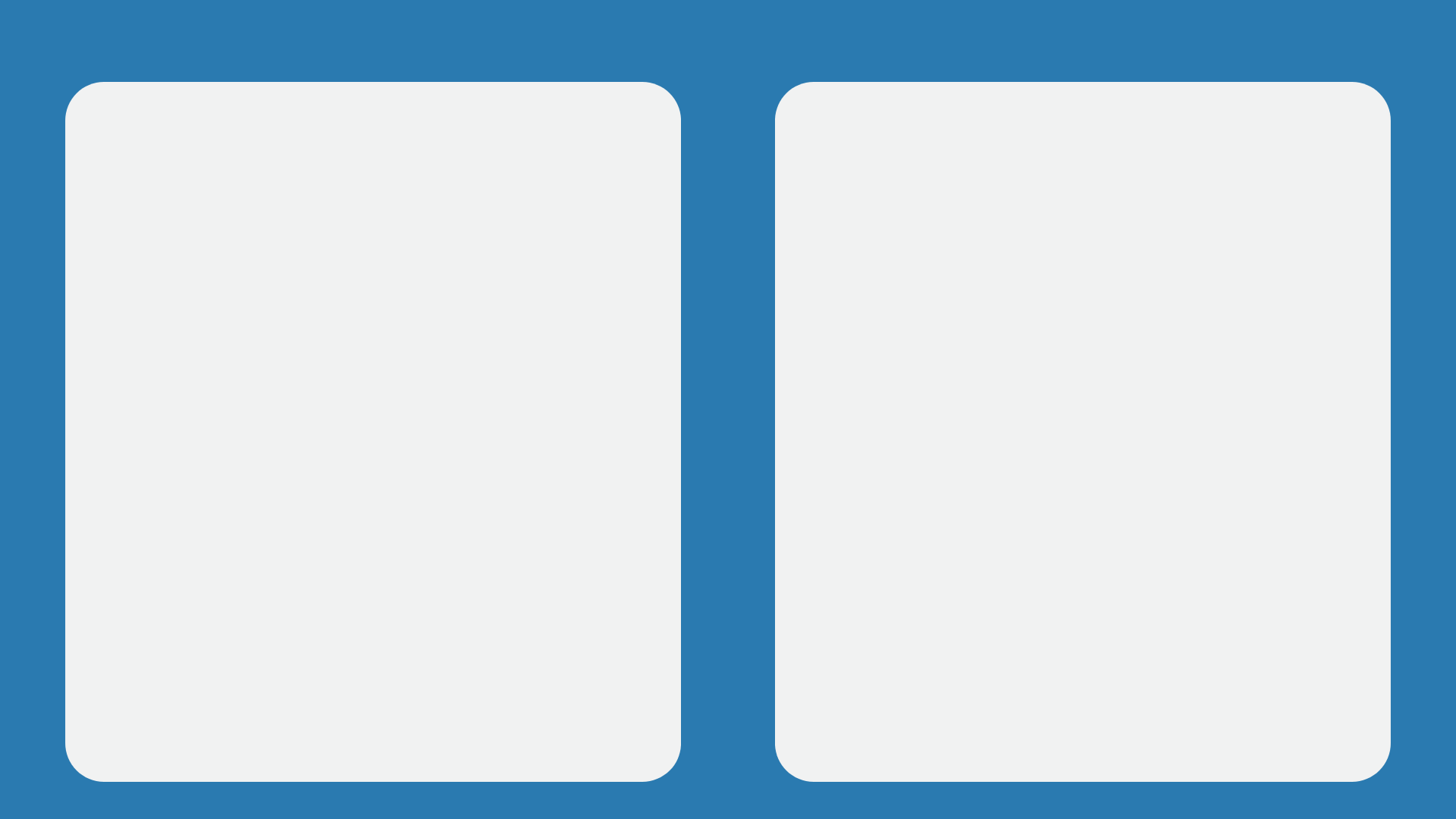 Mae’n canolbwyntio ar arfer effeithiol mewn UCDau ac awdurdodau lleol.
Mae’n adlewyrchu adroddiadau a deddfwriaeth allweddol yn ymwneud â datblygu’r cwricwlwm a disgyblion AHY.
It focuses on effective practice in PRUs and local authorities.
It reflects key reports and legislation relating to curriculum development and EOTAS pupils.
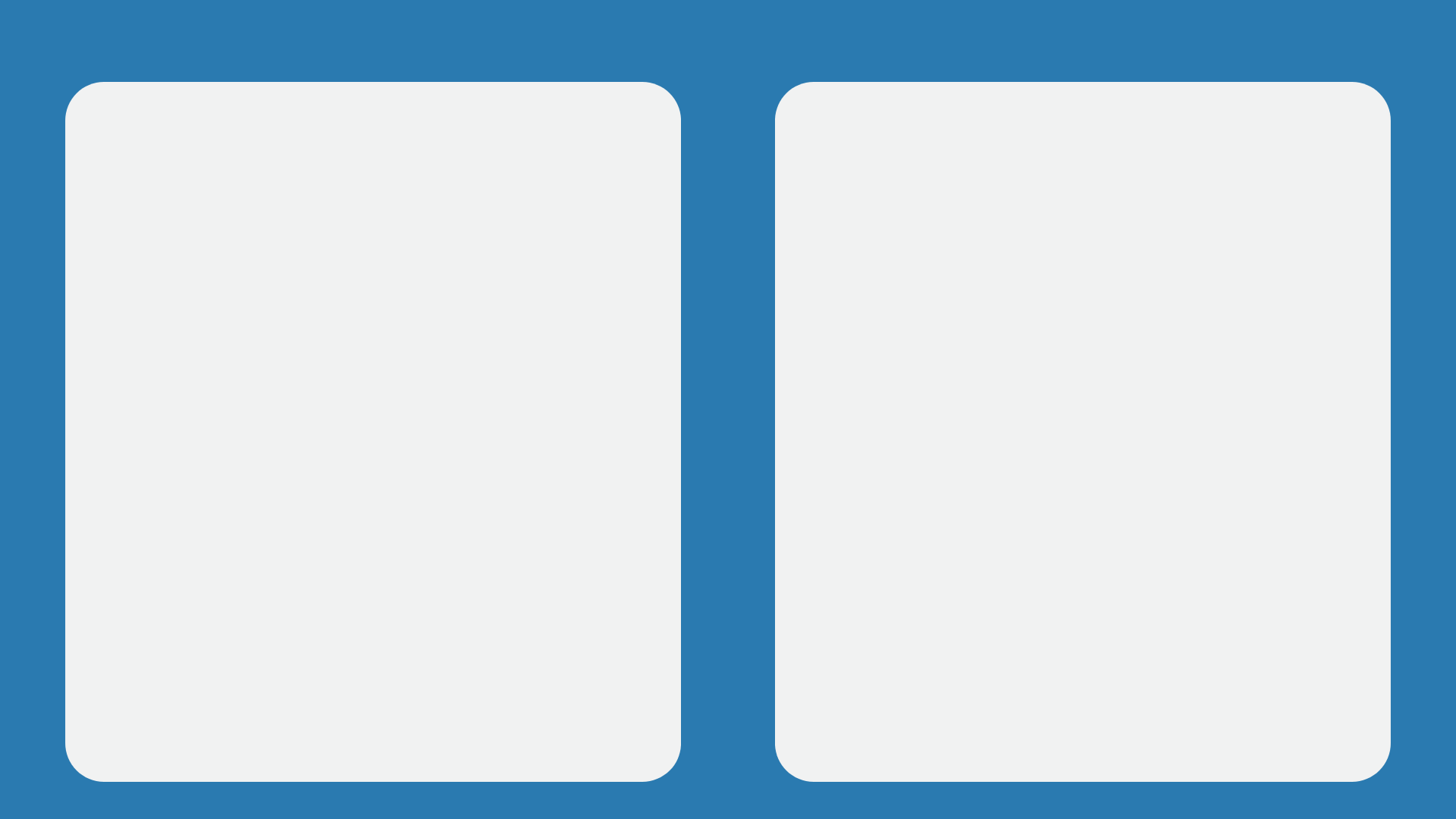 Sail y Dystiolaeth
Dadansoddiad o arolygon a chyfarfodydd gyda phob awdurdod lleol, ar wahân i un.
Cyfarfodydd gyda gwasanaethau gwella ysgolion.
Evidence Base
Analysis of surveys and meetings with all but one local authority.
Meetings with school improvement services
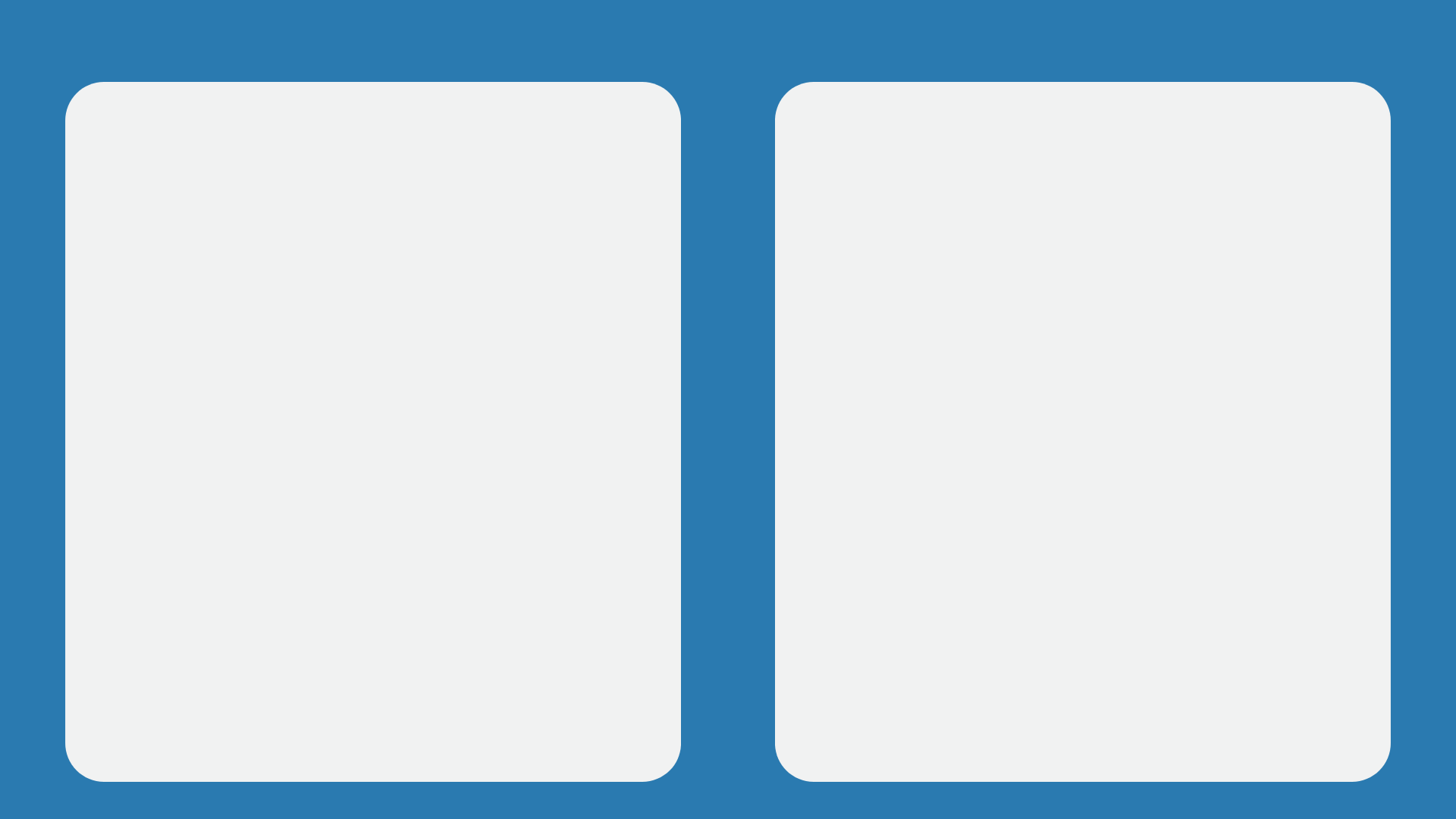 Sail y Dystiolaeth
Ymweliadau ag wyth UCD
Roedd yr ymweliadau hyn yn cynnwys-
cyfarfodydd ag arweinydd yr UCD ac arweinwyr ar gyfer y cwricwlwm
cyfarfodydd gyda thros 40 o ddisgyblion
Evidence Base
Visits to eight PRUs
These visits included-
meetings with the lead of the PRU and leaders for curriculum
meetings with over 40 pupils
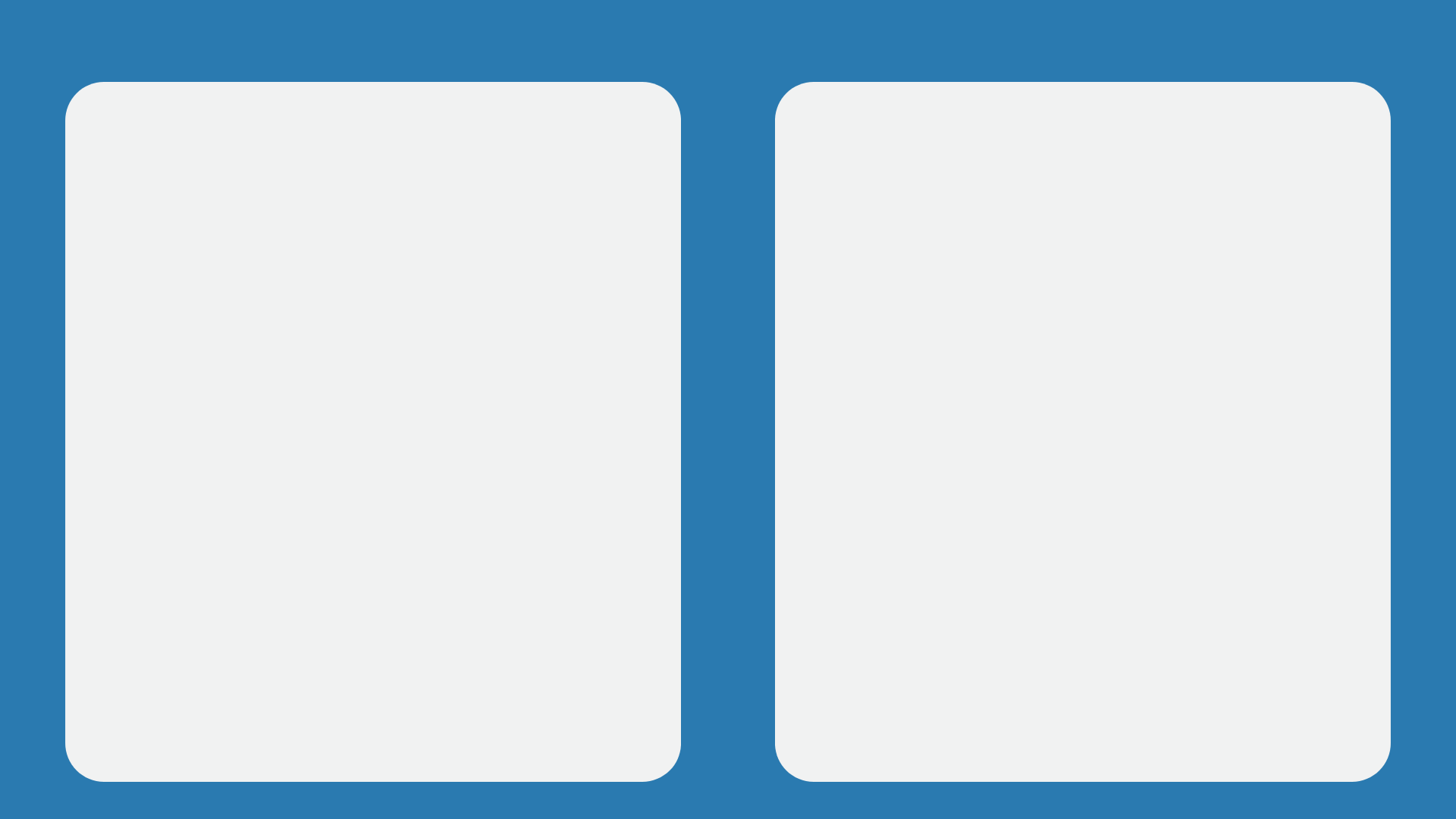 Sail y Dystiolaeth
Dadansoddiad o naw arolygiad UCD er mis Ionawr 2019
Evidence Base
Analysis of nine PRU inspections since January 2019
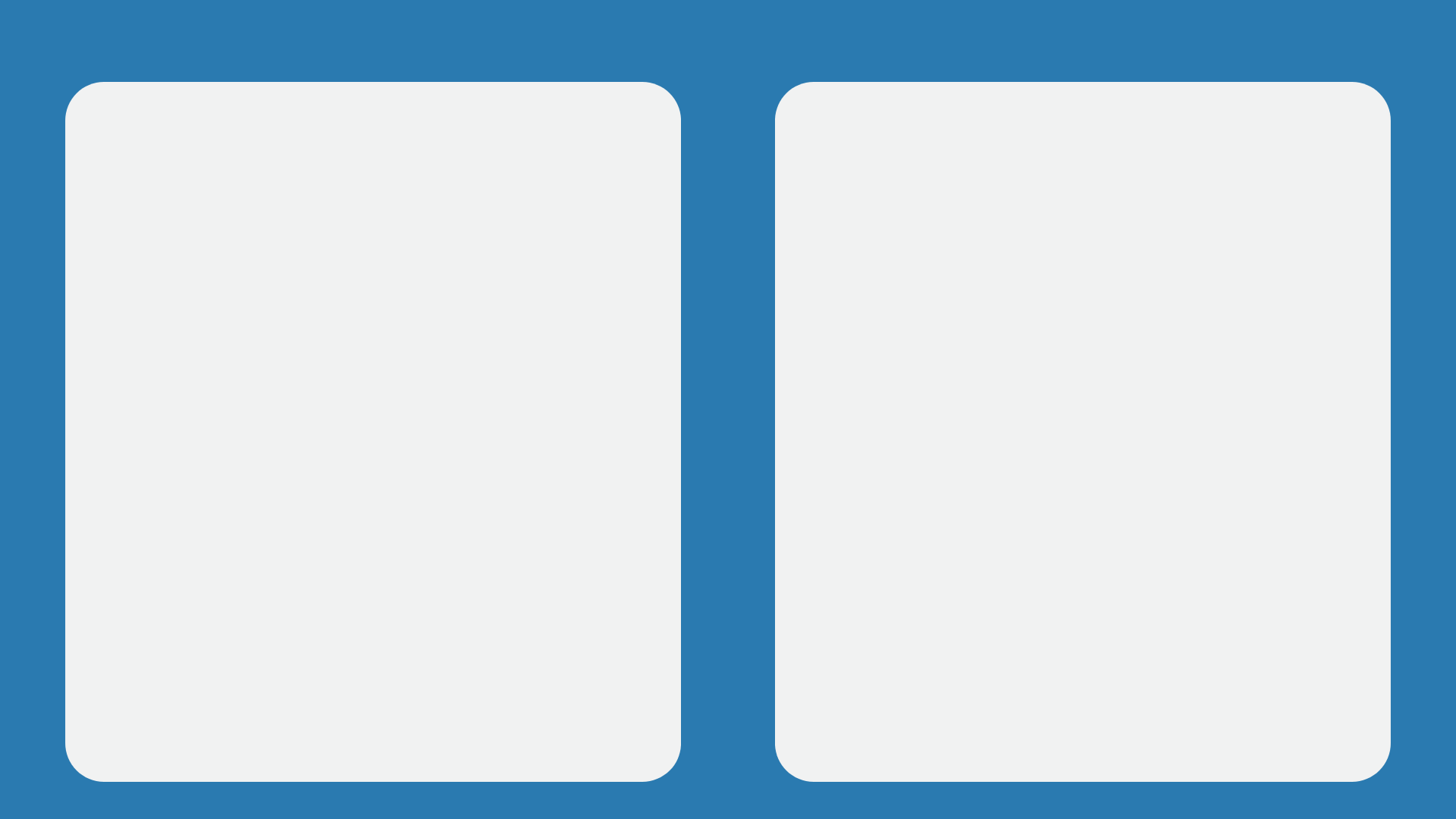 Sail y Dystiolaeth
Ni chynhaliwyd unrhyw ymweliadau â darparwyr AHY eraill
Nid oedd ysgolion arbennig annibynnol a darparwyr allanol a ddefnyddir gan ysgolion prif ffrwd wedi’u cynnwys yng nghwmpas yr adolygiad.
Evidence Base
No visits to other EOTAS providers were undertaken
Independent special schools and external providers used by mainstream schools were not included in the scope of the review.
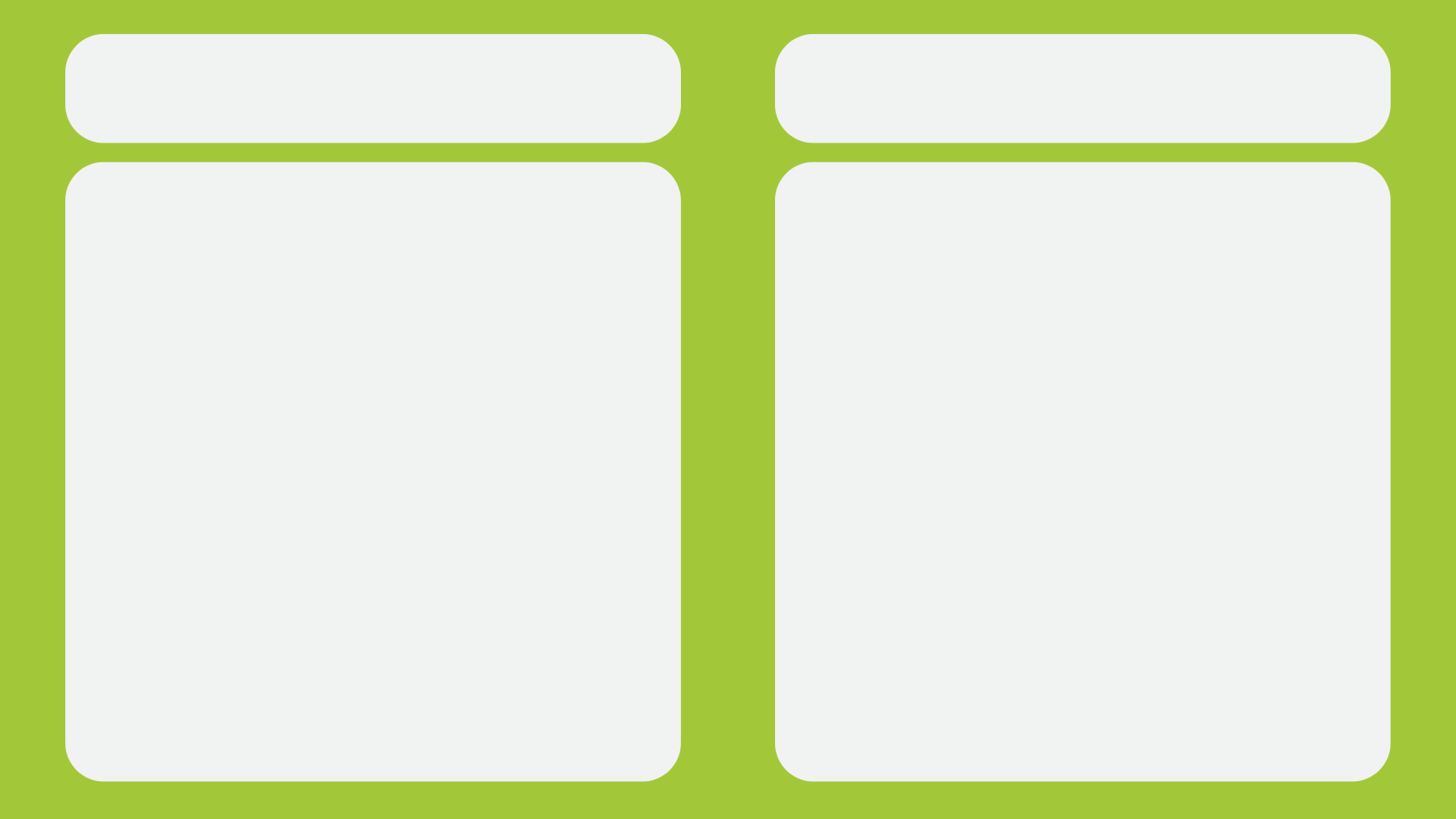 Prif Ganfyddiadau
Main Findings
Mae’r rhan fwyaf o arweinwyr UCDau yn cydnabod manteision y Cwricwlwm i Gymru
Y cymorth mwyaf effeithiol ar gyfer datblygu’r cwricwlwm i staff UCD yw fel rhan o drefniadau clwstwr ysgolion lleol
Most leaders of PRUs recognise the benefits of the Curriculum for Wales
The most effective support for curriculum development for PRU staff is as part of local school cluster arrangements
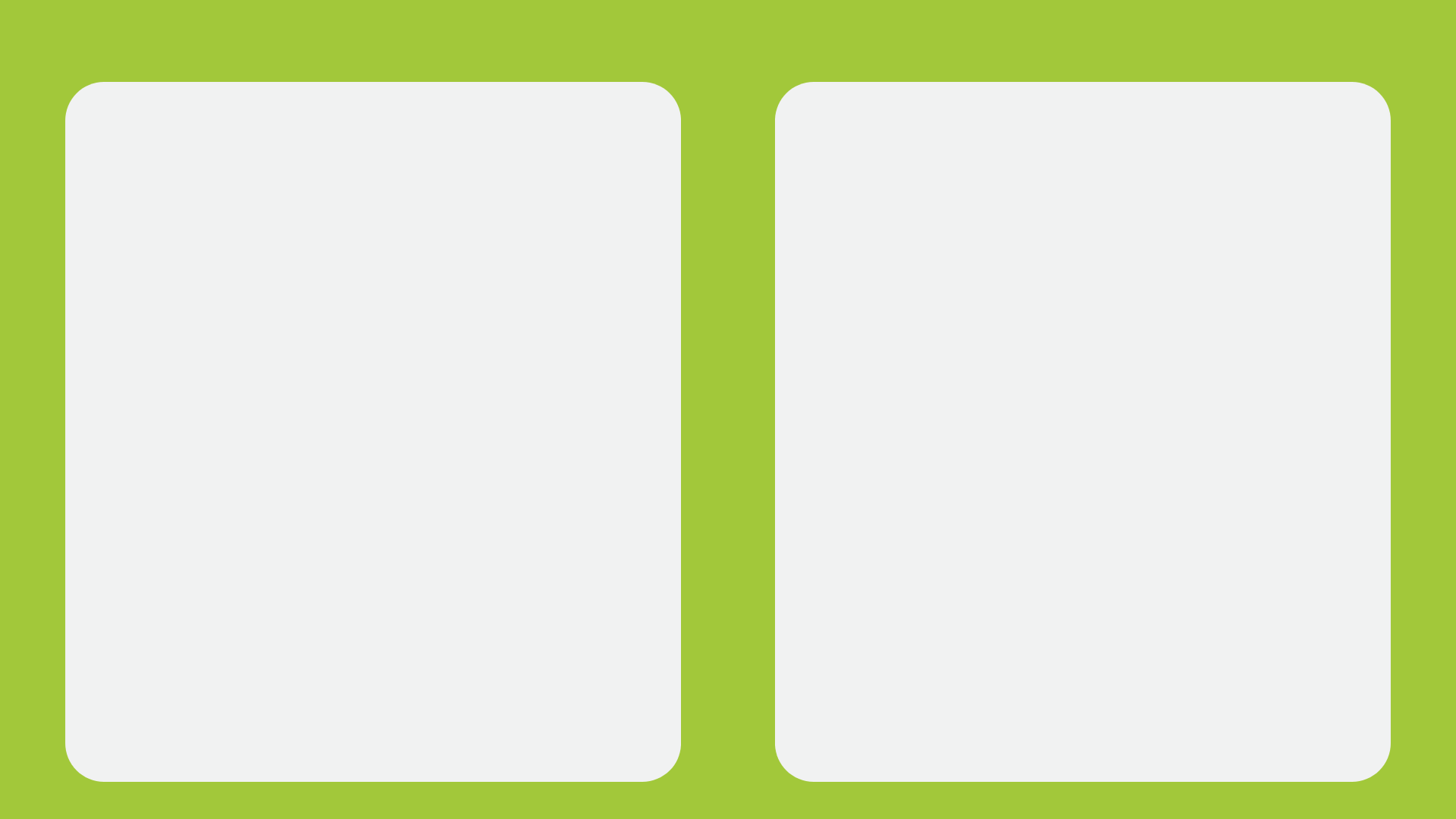 Mae cysylltiadau ag ysgolion prif ffrwd i gynnal parhad y cwricwlwm ar gyfer disgyblion yn parhau i fod yn faes i’w wella.
Links with mainstream schools to maintain curriculum continuity for pupils remains an area for improvement.
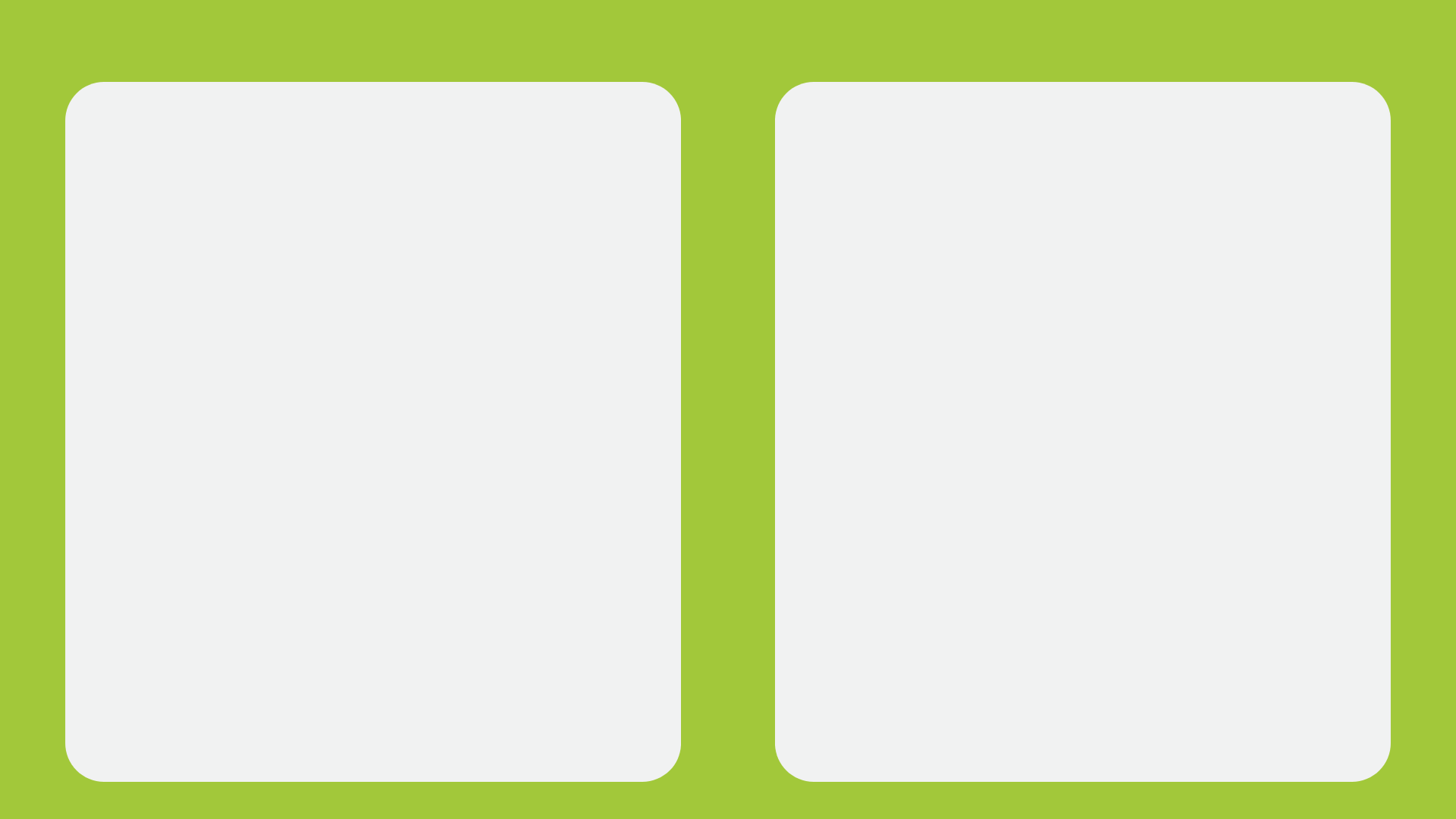 Mewn llawer o UCDau, mae ehangder y cwricwlwm ar gyfer disgyblion oedran uwchradd hŷn i gefnogi cyfnod pontio i addysg bellach, hyfforddiant neu gyflogaeth, yn effeithiol.
In many PRUs the curriculum breadth for older secondary-aged pupils to support transition to further education, training or employment is effective.
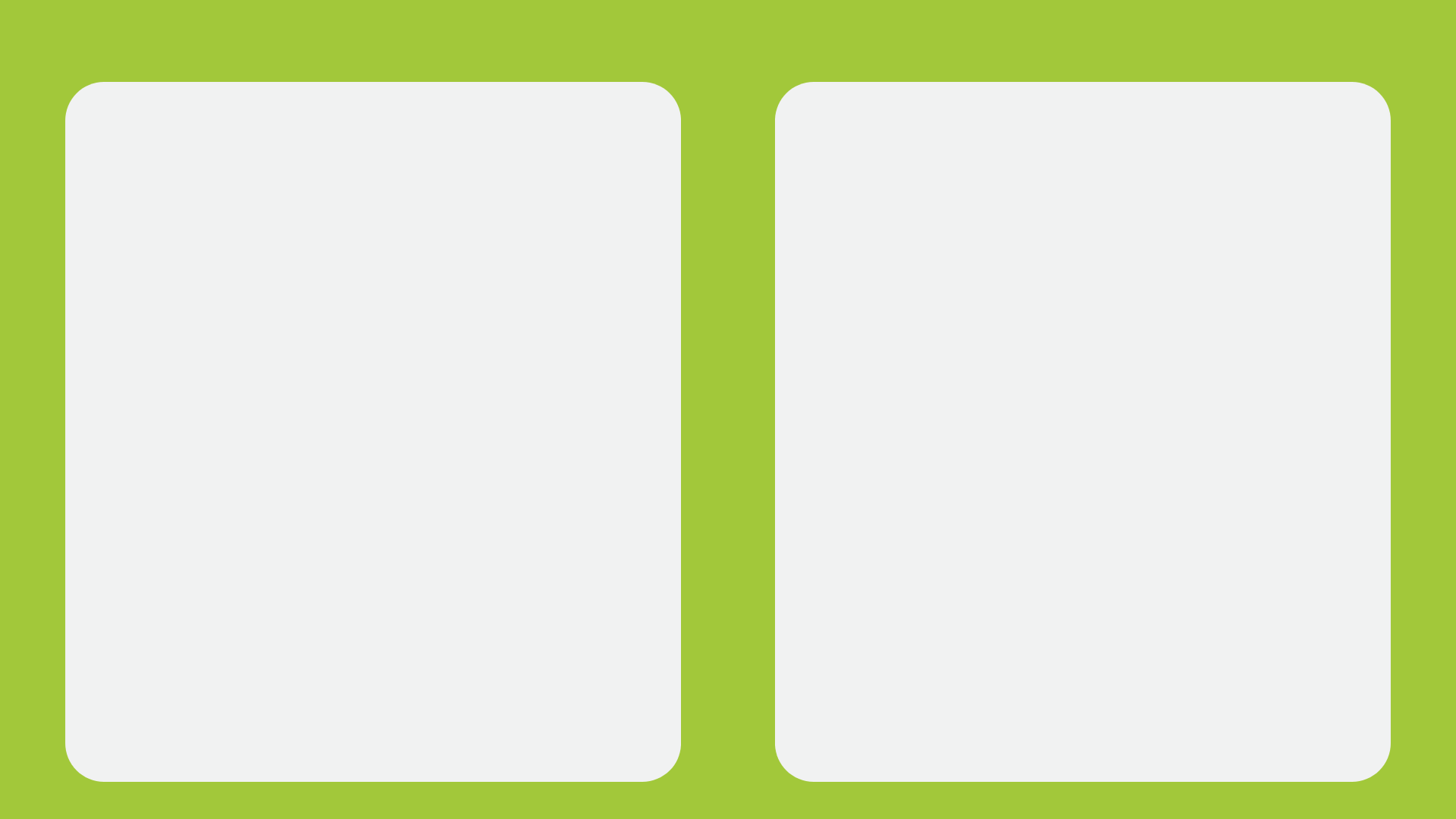 Mae heriau o hyd i arweinwyr UCDau benodi athrawon pwnc arbenigol, ac mae gormod o UCDau sydd â mynediad cyfyngedig at gyfleusterau addysgu arbenigol.
There remain challenges for leaders of PRUs to appoint specialist subject teachers and too many PRUs have limited access to specialist teaching facilities.
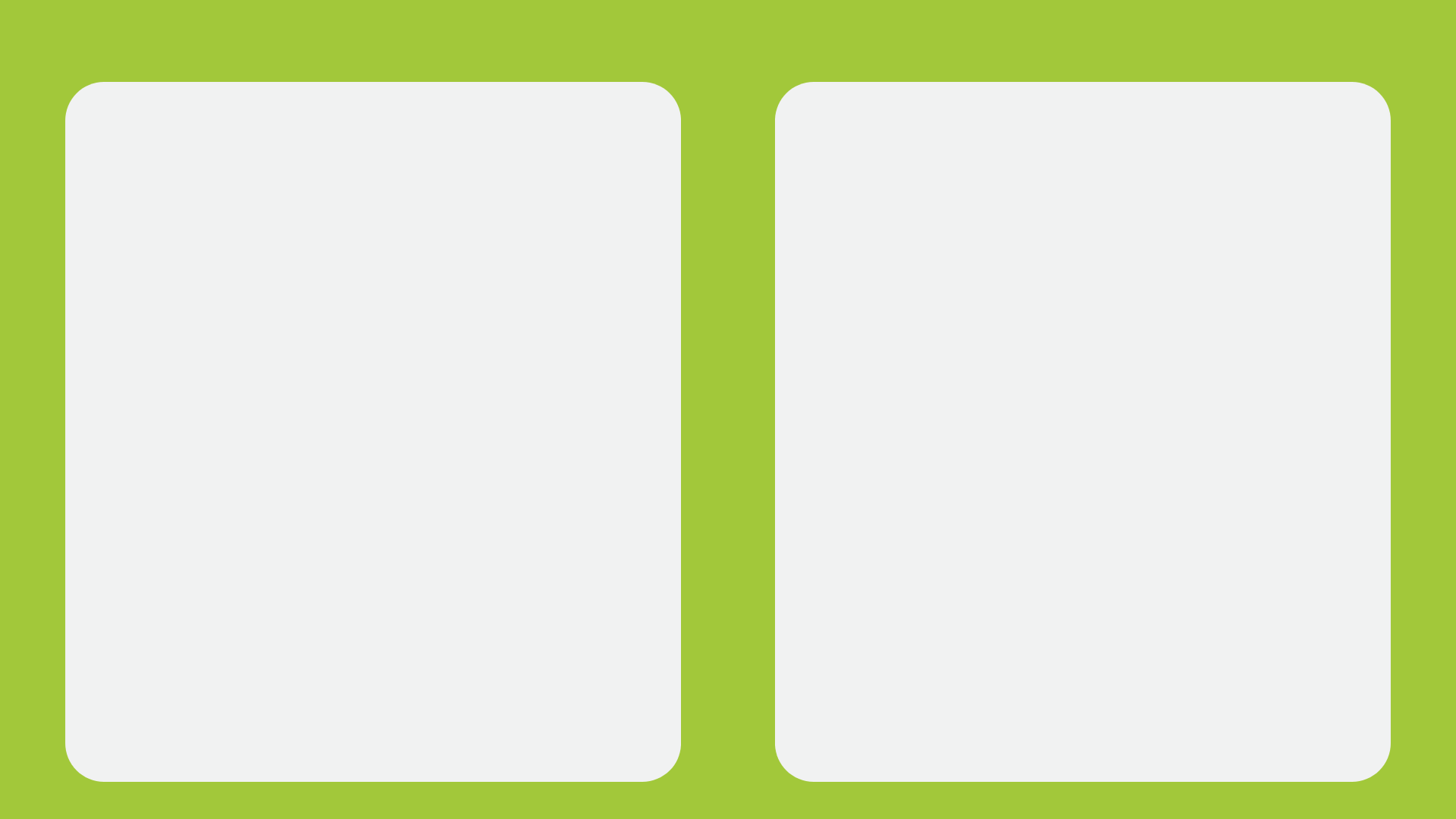 Mae gan ormod o ddisgyblion drefniadau addysg ran-amser nad ydynt yn cael eu cytuno’n gyson ag awdurdodau lleol 
Ni chaiff rhaglenni cymorth bugeiliol eu defnyddio’n effeithiol na’u monitro’n ddigon da.
Too many pupils have part-time education arrangements which are not agreed consistently with local authorities
Pastoral support programmes (PSPs) are not used effectively or monitored well enough.
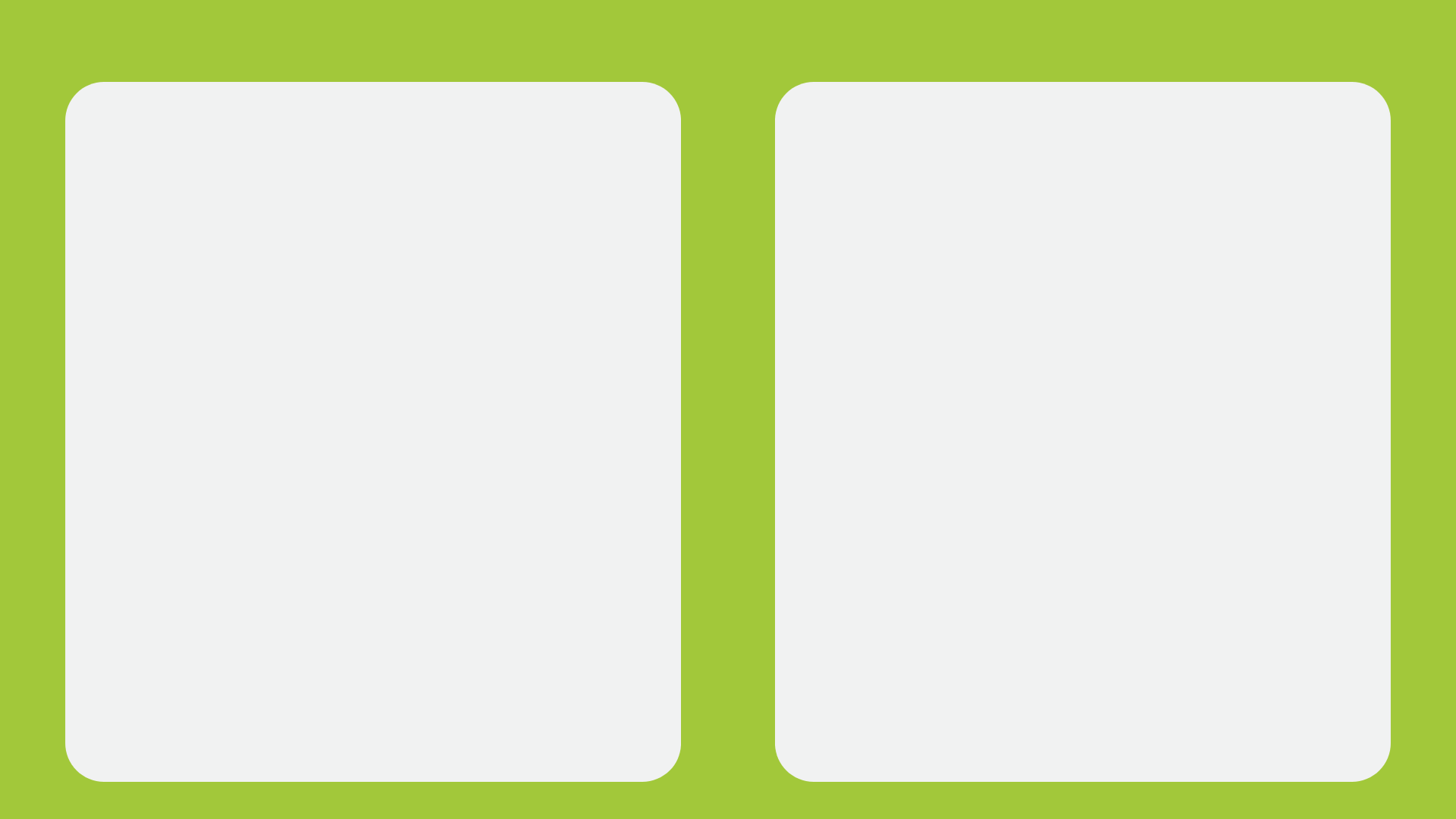 I ddisgyblion sy’n derbyn gwasanaethau tiwtora, mae ychydig iawn o awdurdodau lleol yn darparu mwy na 10 awr o addysg bob wythnos.
For pupils who receive tuition services, a very few local authorities provide more than 10 hours education a week.
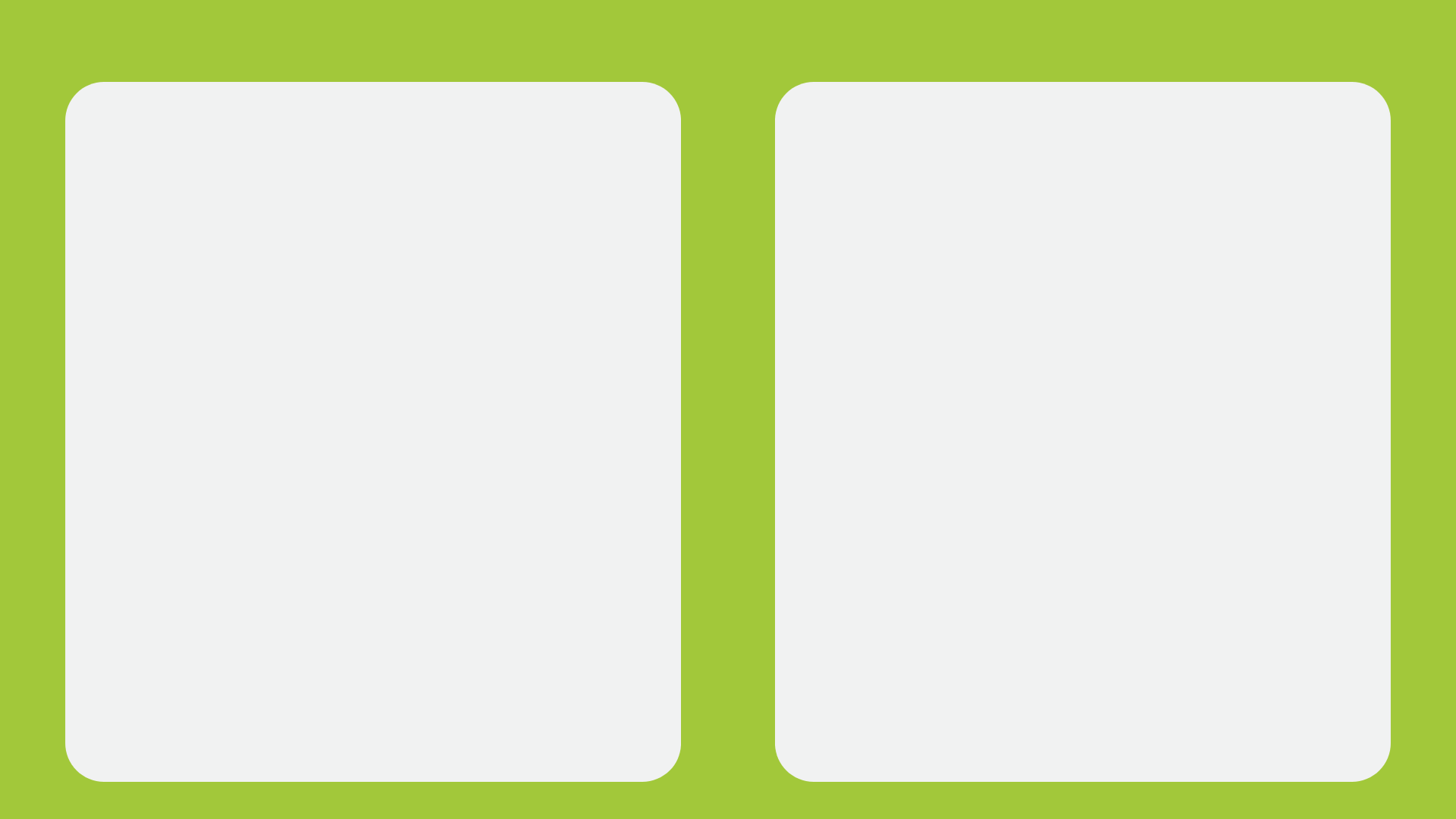 Pan mae disgyblion yn cael addysg ran-amser mewn UCD neu ddarparwr AHY allanol ac ysgol brif ffrwd, nid yw llawer o ddisgyblion yn mynychu eu hysgol brif ffrwd pan y dylent.
Where pupils have part-time education at a PRU or external EOTAS provider and mainstream school, many pupils do not attend their mainstream school when they should.
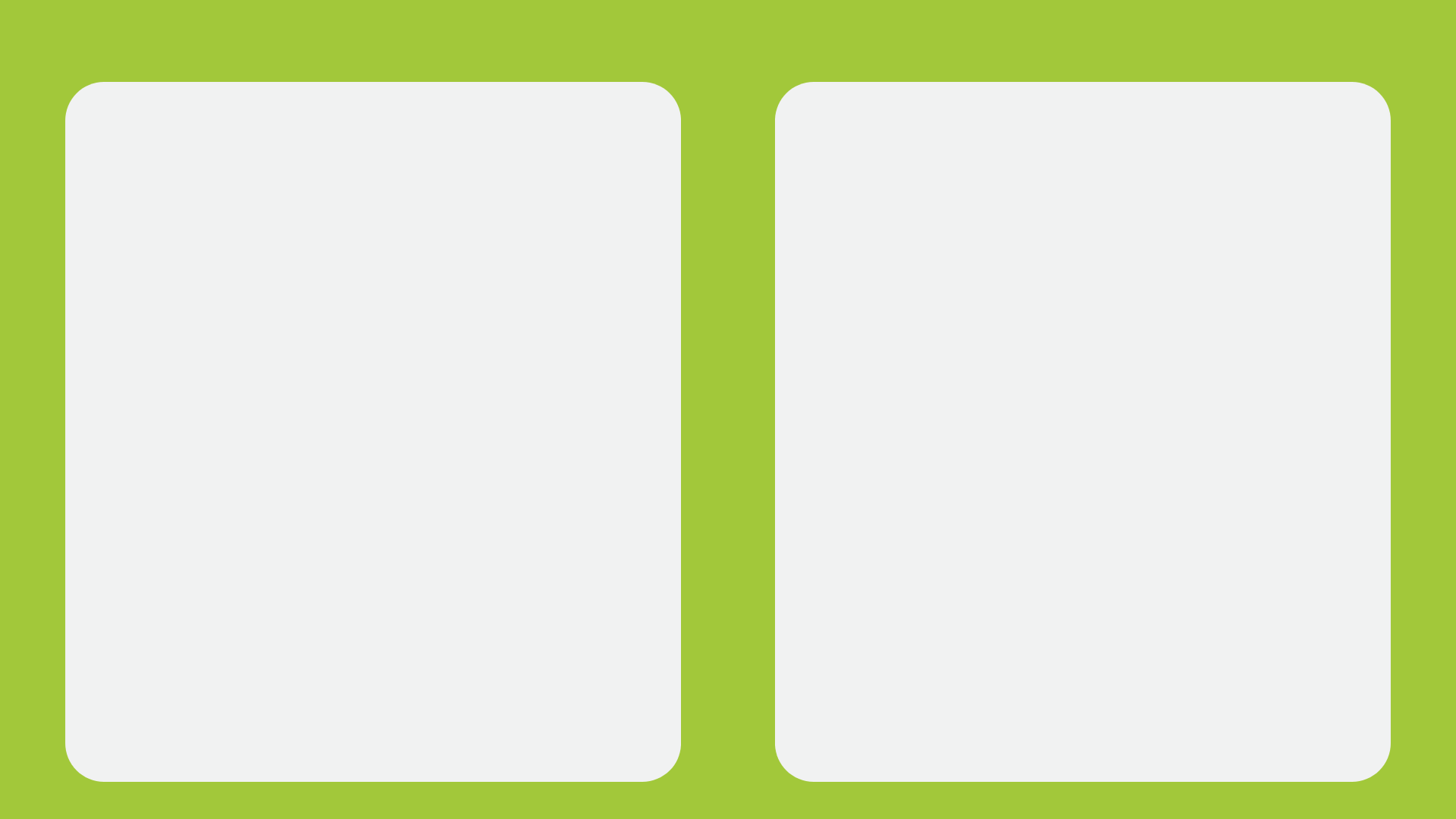 Ran amlaf o lawer, mae’n well gan ddisgyblion fynychu eu UCD na’u hysgol brif ffrwd.
Mae’r pandemig yn parhau i gael effaith gyda chynnydd mewn cyfraddau atgyfeirio ar gyfer darpariaeth AHY.
Overwhelmingly pupils prefer to attend their PRU to mainstream school.
The pandemic continues to have an impact with an increase in referral rates for EOTAS provision.
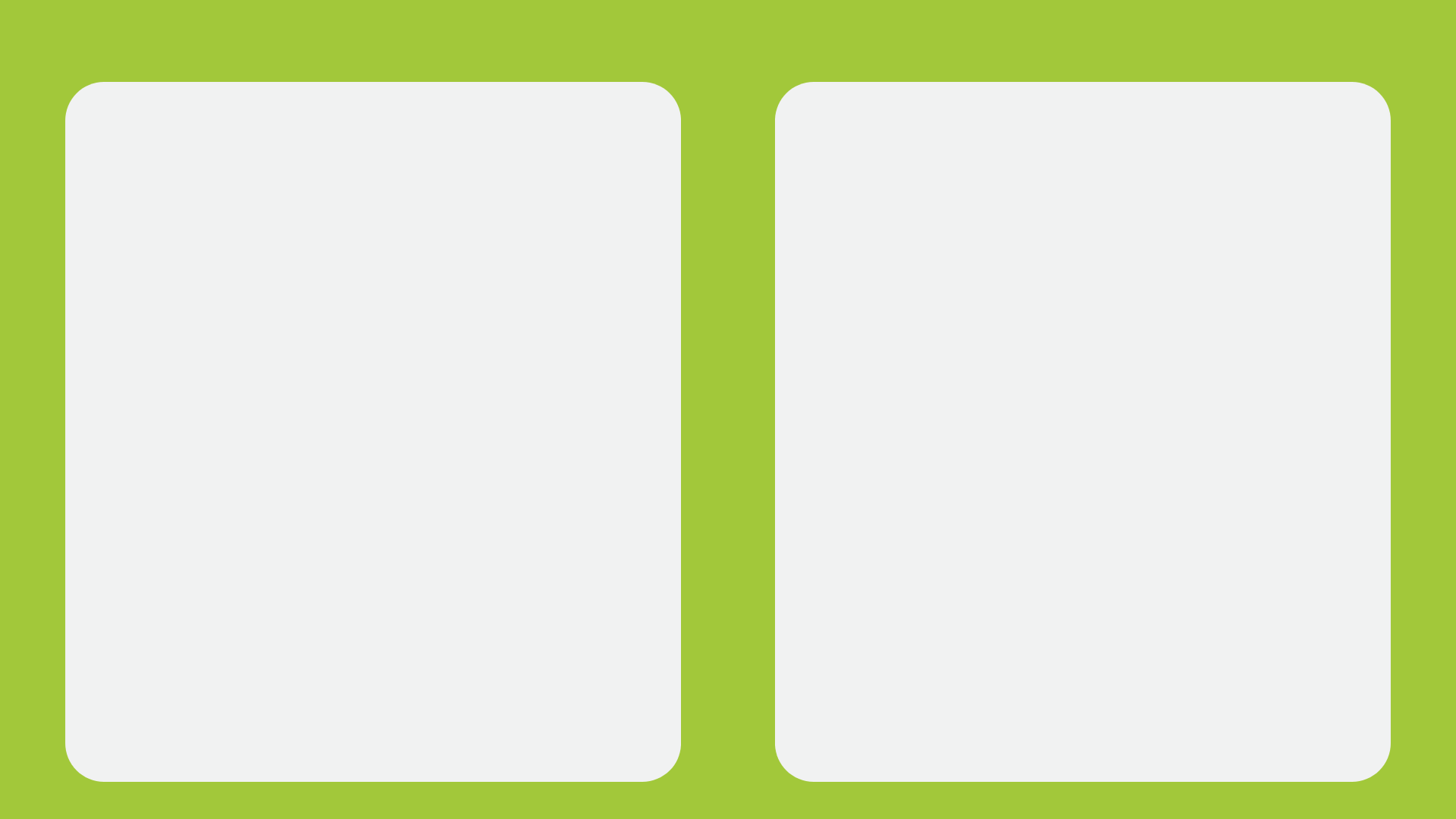 Bron ym mhob un o’r awdurdodau lleol, nid oes unrhyw brosesau ffurfiol i werthuso a gwella arlwy’r cwricwlwm ar gyfer disgyblion ar draws eu darpariaethau AHY o gymharu â’u hysgolion prif ffrwd.
In nearly all local authorities there are no formal processes to evaluate and improve the curriculum offer for pupils across their EOTAS provisions compared to mainstream schools.
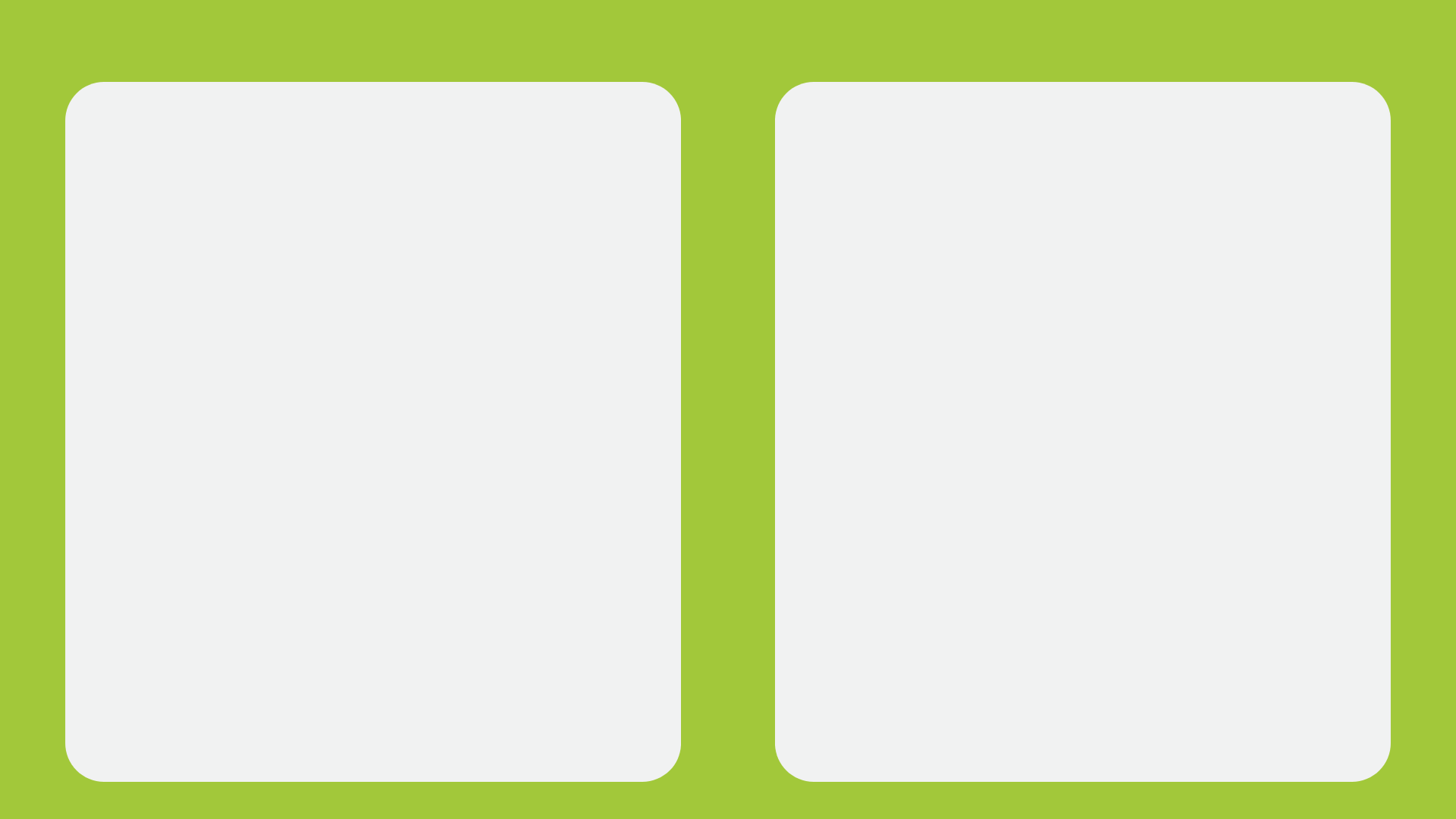 Mae gormod o ddisgyblion yn aros mewn darparwyr AHY yn rhy hir.
Mae’r rhan fwyaf o awdurdodau lleol wedi gwella’u panelau gwneud penderfyniadau.
Too many pupils remain in EOTAS providers for too long.
Most local authorities have improved their decision making panels.
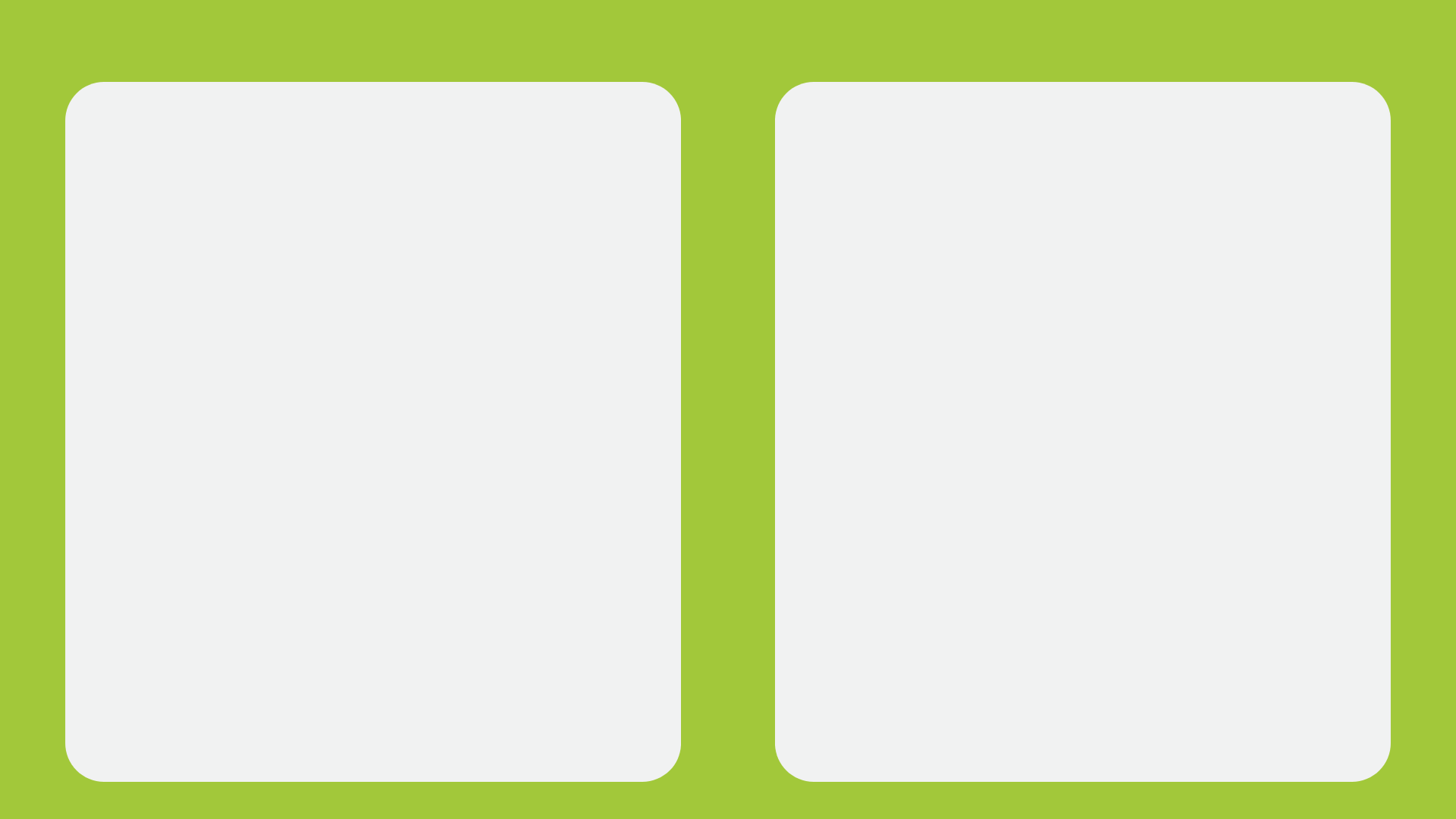 Mae gormod o awdurdodau lleol nad ydynt yn nodi beth yw hyd disgwyliedig lleoliad mewn darparwyr AHY ar gyfer disgyblion, neu nid oes ganddynt brosesau effeithiol i adolygu’r lleoliadau hynny.
Too many local authorities do not identify the expected duration of placement in EOTAS providers or have effective review processes of those placements.
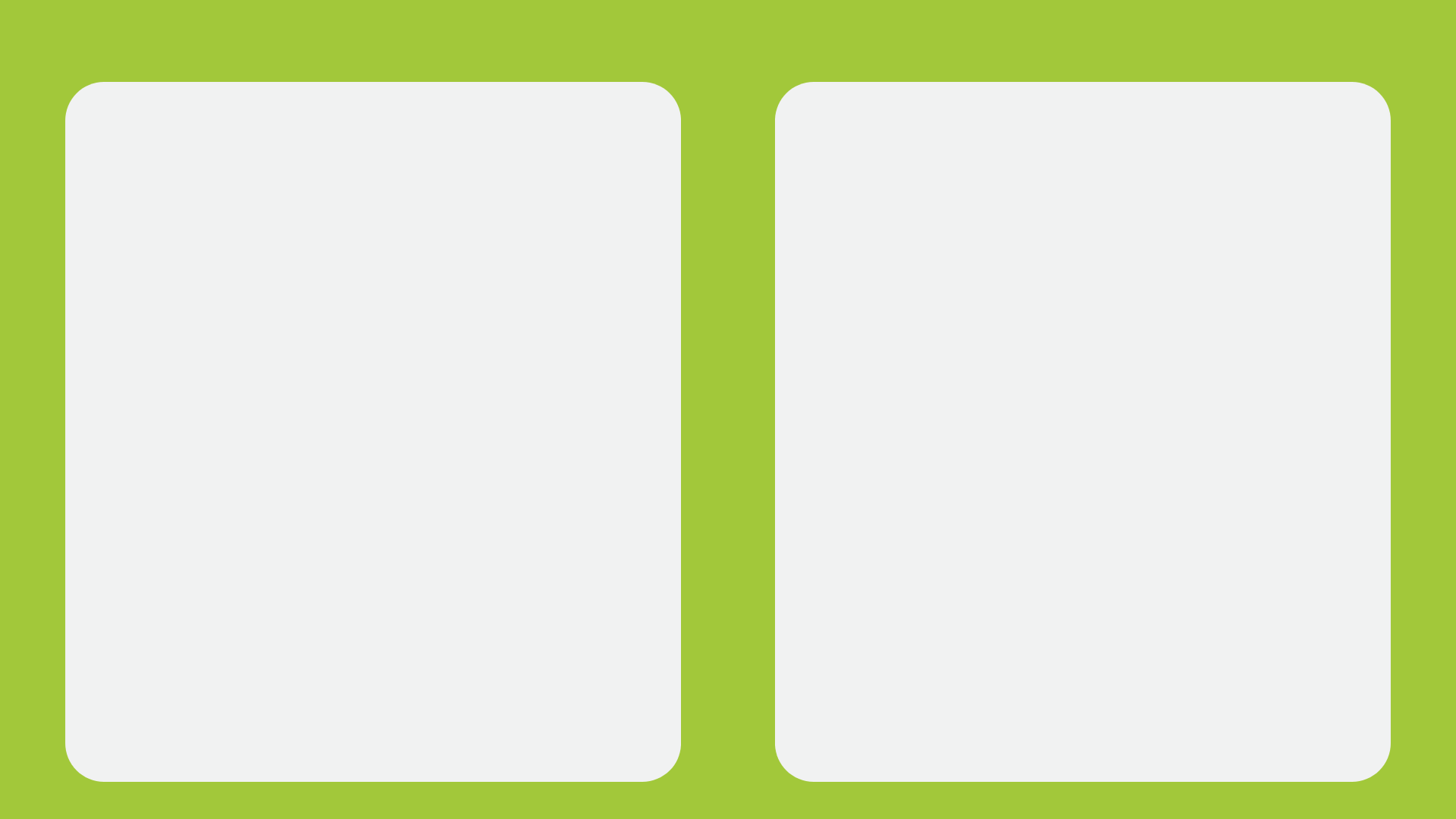 Mae aelodau etholedig yn fwy gwybodus am ddarpariaeth AHY.
Nid yw ychydig o awdurdodau lleol yn defnyddio’r diffiniad cyfreithiol o AHY yn ddigon da i helpu llywio’r ddarpariaeth.
Elected members are better informed on EOTAS provision.
A few local authorities do not use the legal definition of EOTAS well enough to help inform provision.
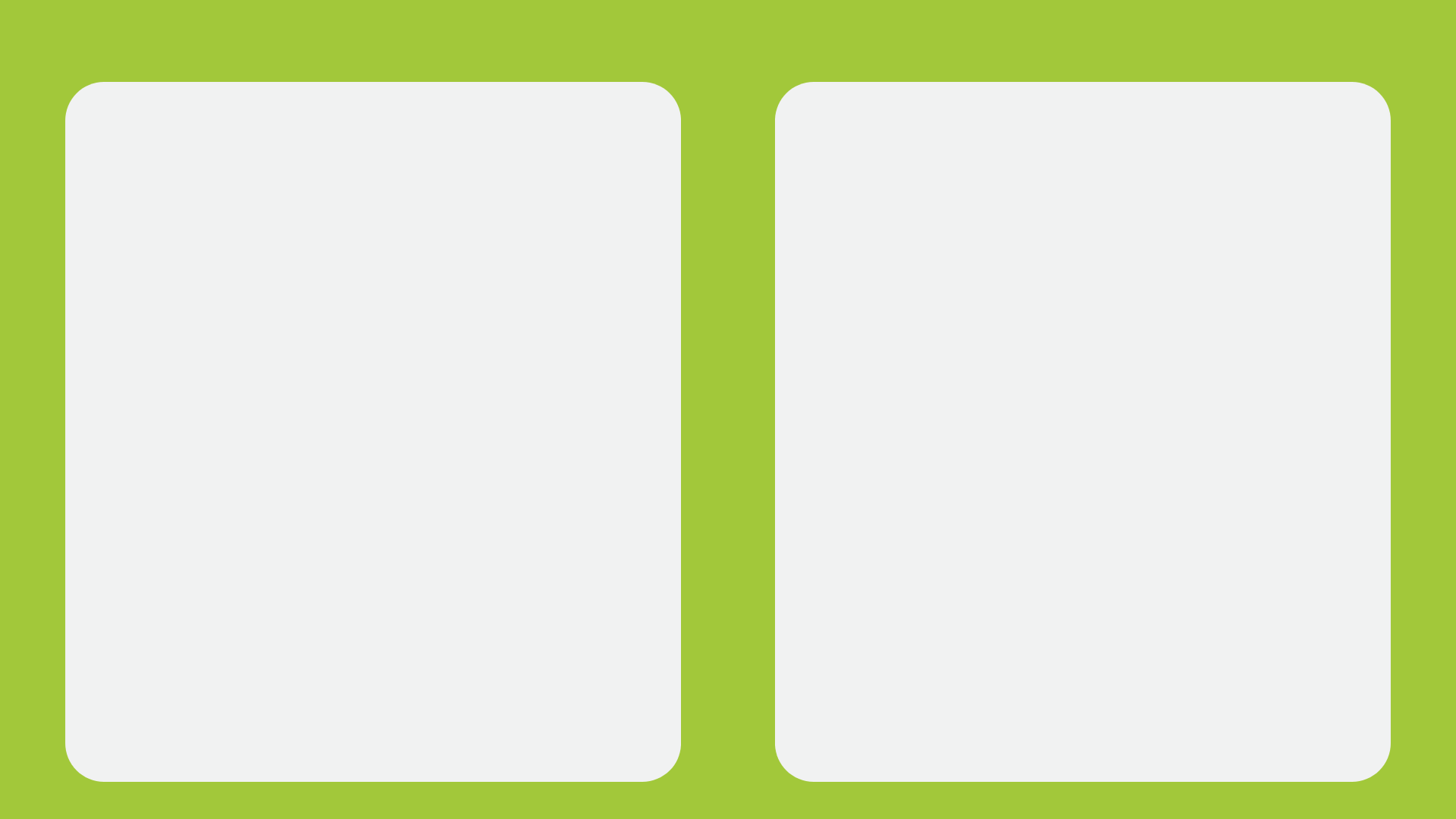 Mae ychydig iawn o ddisgyblion yn dychwelyd i addysg brif ffrwd amser llawn yn llwyddiannus.
Pan mae arfer yn effeithiol, mae cynlluniau clir ar waith ar hyd y cyfnod, a threfniadau ar gyfer pontio’n ôl i addysg brif ffrwd.
A very few pupils successfully return to full-time mainstream education.
Where practice is effective there are clear plans in place for the duration and arrangements for transition back to mainstream education.
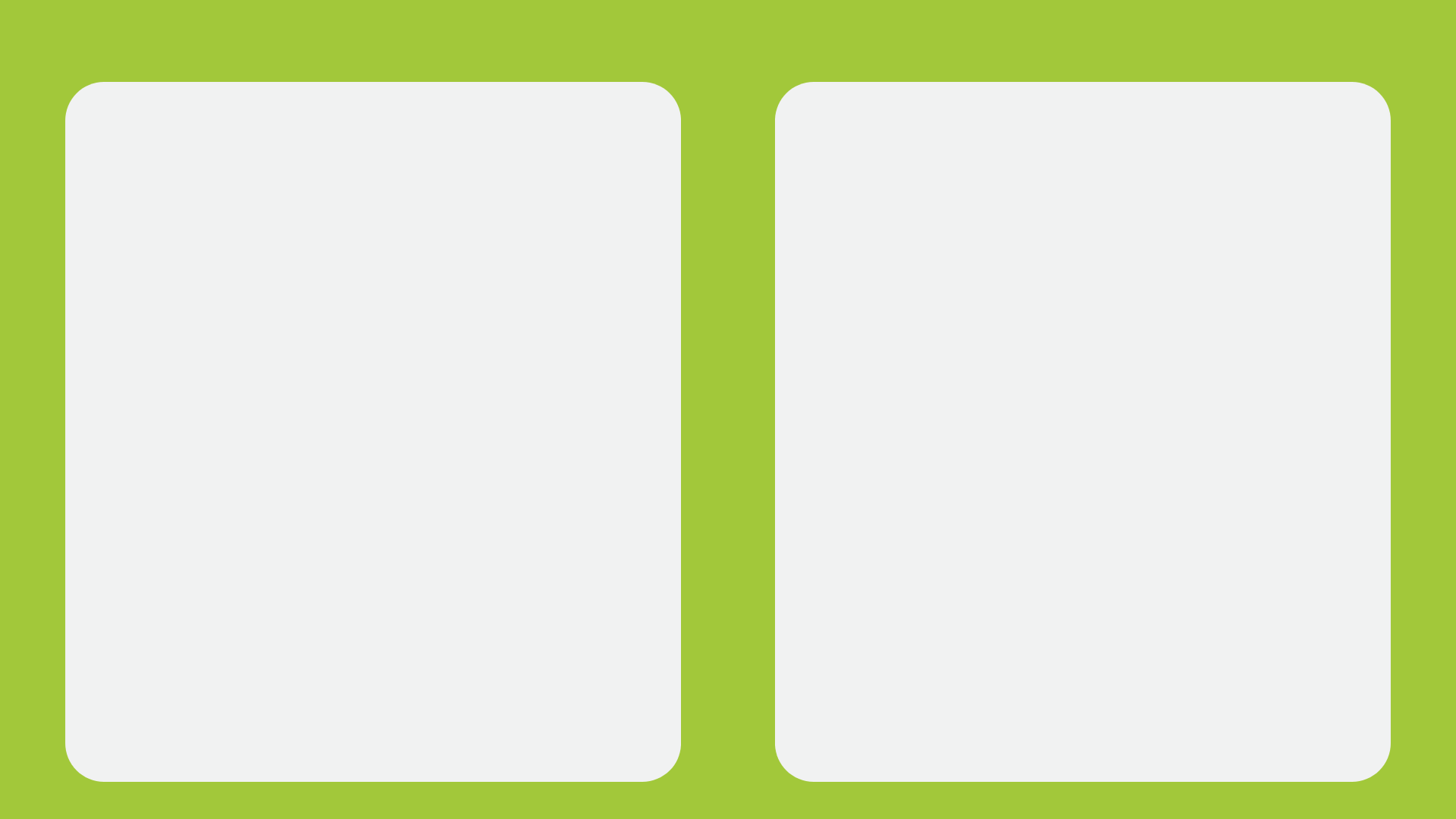 Mae ychydig o awdurdodau lleol wedi dechrau datblygu ymagweddau mwy arbenigol at gefnogi ailintegreiddio yn eu UCDau.
Ar gyfer disgyblion oedran uwchradd hŷn, mae cymorth y cwricwlwm ar gyfer y cyrchfannau nesaf yn fwy effeithiol.
A few local authorities have begun to develop more specialised approaches to support reintegration in their PRUs.
For older secondary-aged pupils curriculum support for next destinations is more effective.
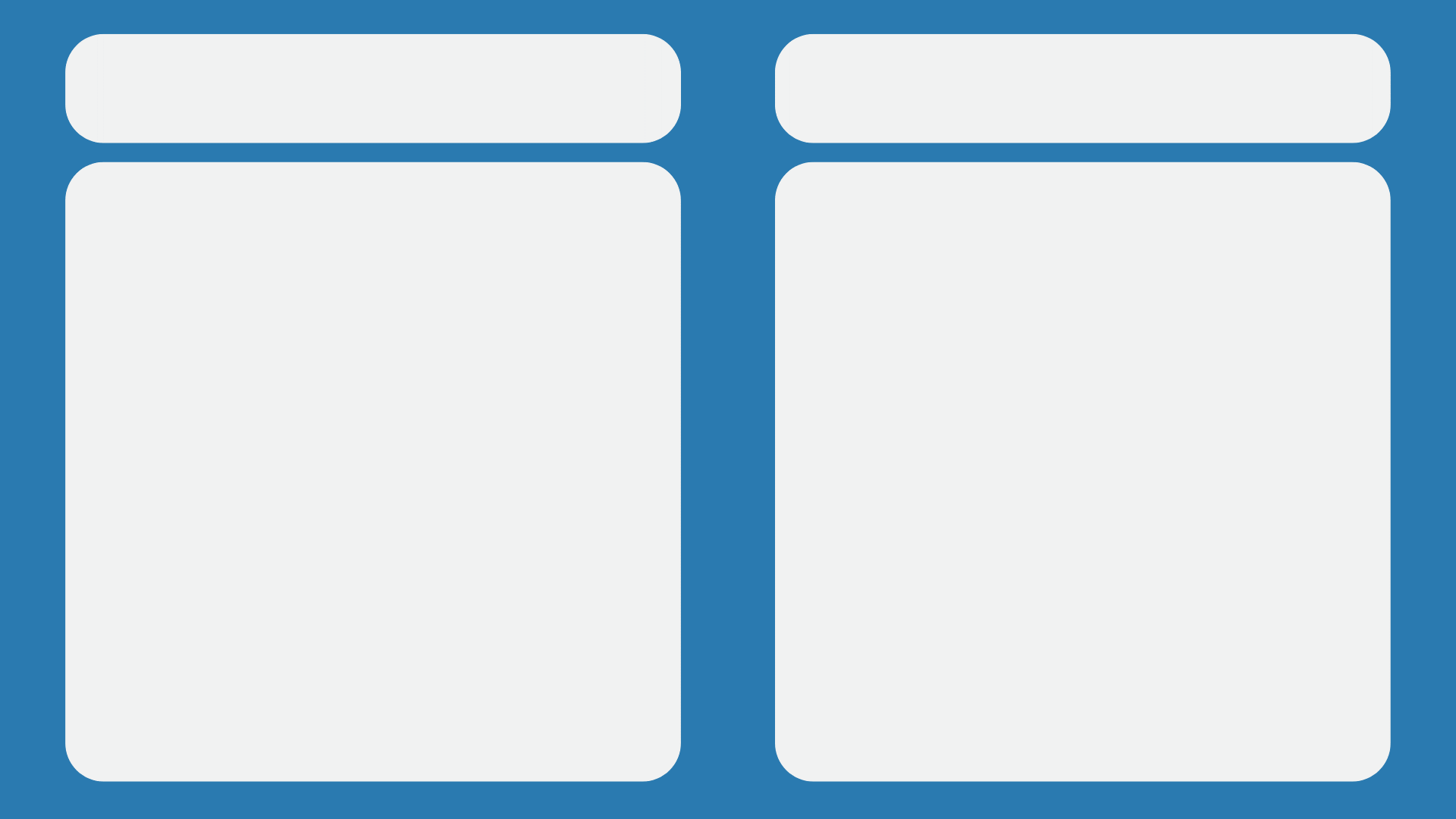 Argymhellion
Recommendations
Dylai UCDau ac ysgolion prif ffrwd:
Rannu arfer â’i gilydd a gweithio gydag awdurdodau lleol, disgyblion, a rhieni i gryfhau cyfleoedd i ddisgyblion ddychwelyd i addysg brif ffrwd
PRUs and mainstream school should:
Share practice with each other and work with local authorities, pupils, and parents to strengthen opportunities for a return to mainstream education
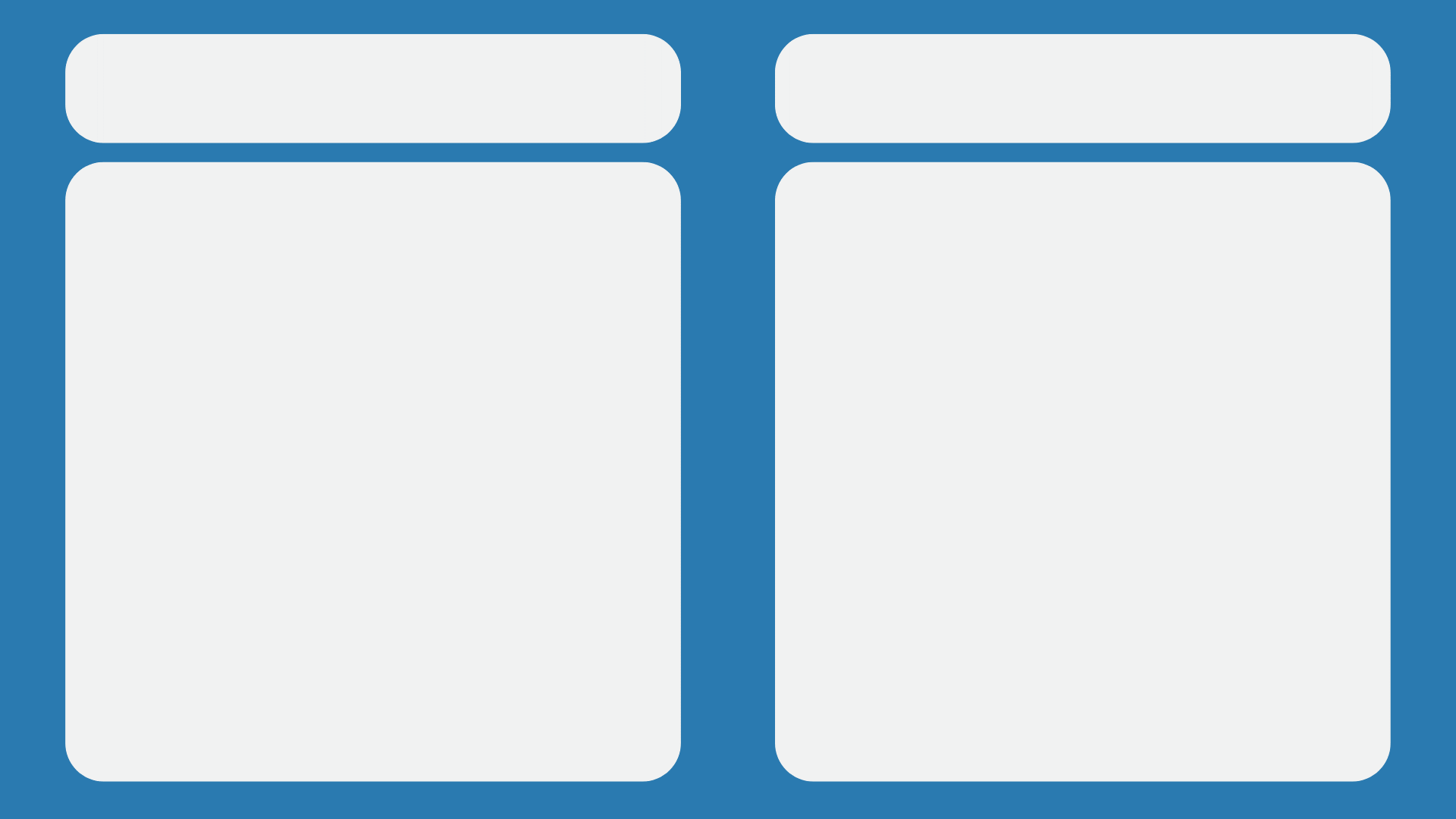 Argymhellion
Recommendations
Monitro presenoldeb disgyblion yn agos i sicrhau eu bod yn elwa ar eu darpariaeth lawn ac, yn benodol, i ddiogelu disgyblion lle maent yn cael addysg ran-amser mewn gwahanol ddarparwr
Monitor pupils’ attendance closely to ensure they access their full-time provision, and in particular, to safeguard pupils where they access education part-time in a different provider.
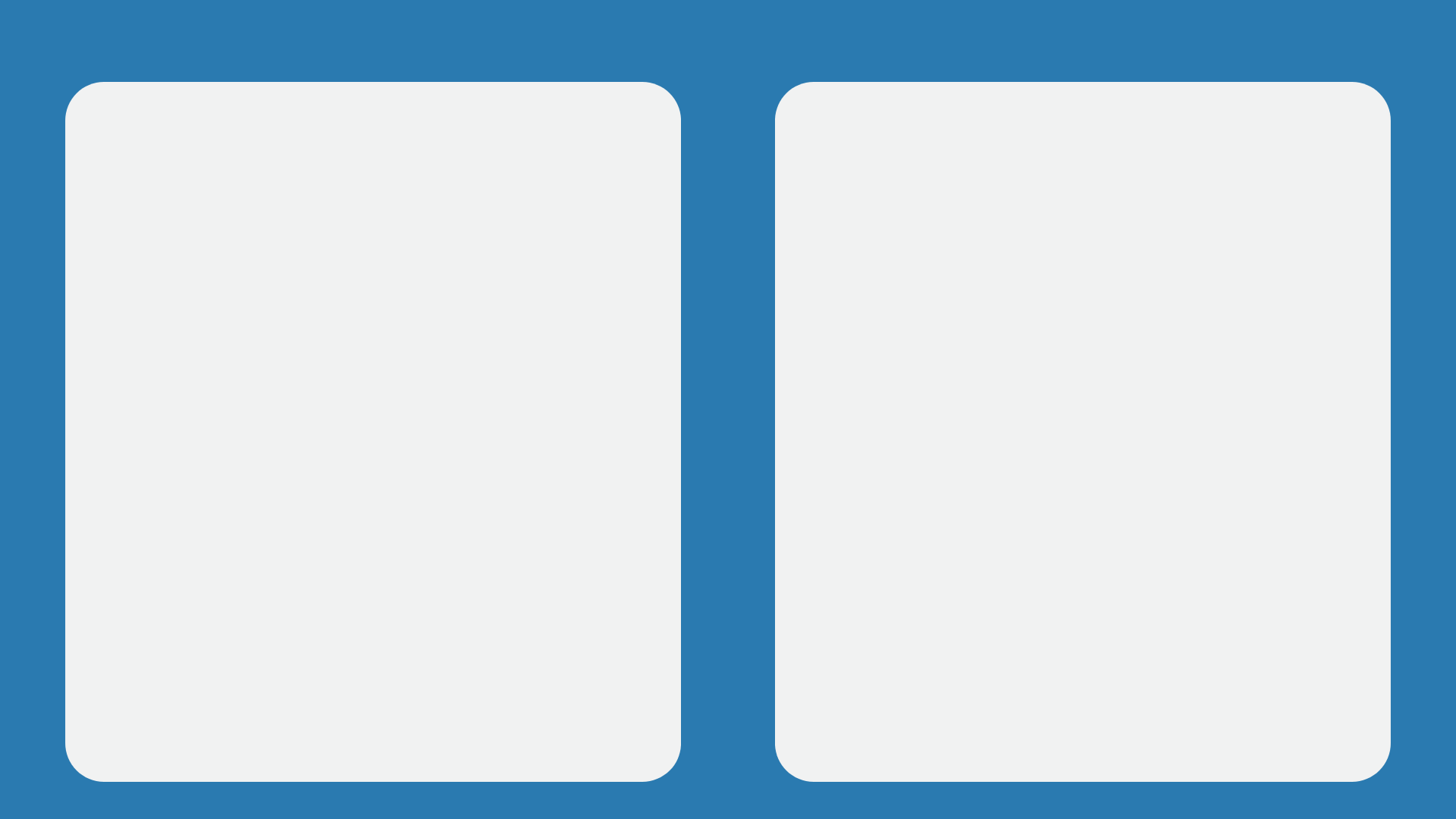 Dylai awdurdodau lleol a’u gwasanaethau gwella ysgolion:
Gynorthwyo disgyblion i ddychwelyd i ysgol brif ffrwd lle bo’n briodol trwy:
Gryfhau cymorth dwys tymor byr mewn darpariaeth AHY
Sicrhau bod penderfyniadau am leoliadau’n cael eu gwneud yn brydlon ac yn nodi hyd cytunedig, rolau a chyfrifoldebau clir a dyddiad adolygu.
Local authorities and their school improvement services should:
Support pupils to return to mainstream school where appropriate through:
Strengthening short term intensive support in EOTAS provision
Ensuring placement decisions are taken promptly and identify and agreed duration, clear roles and responsibilities and a review date.
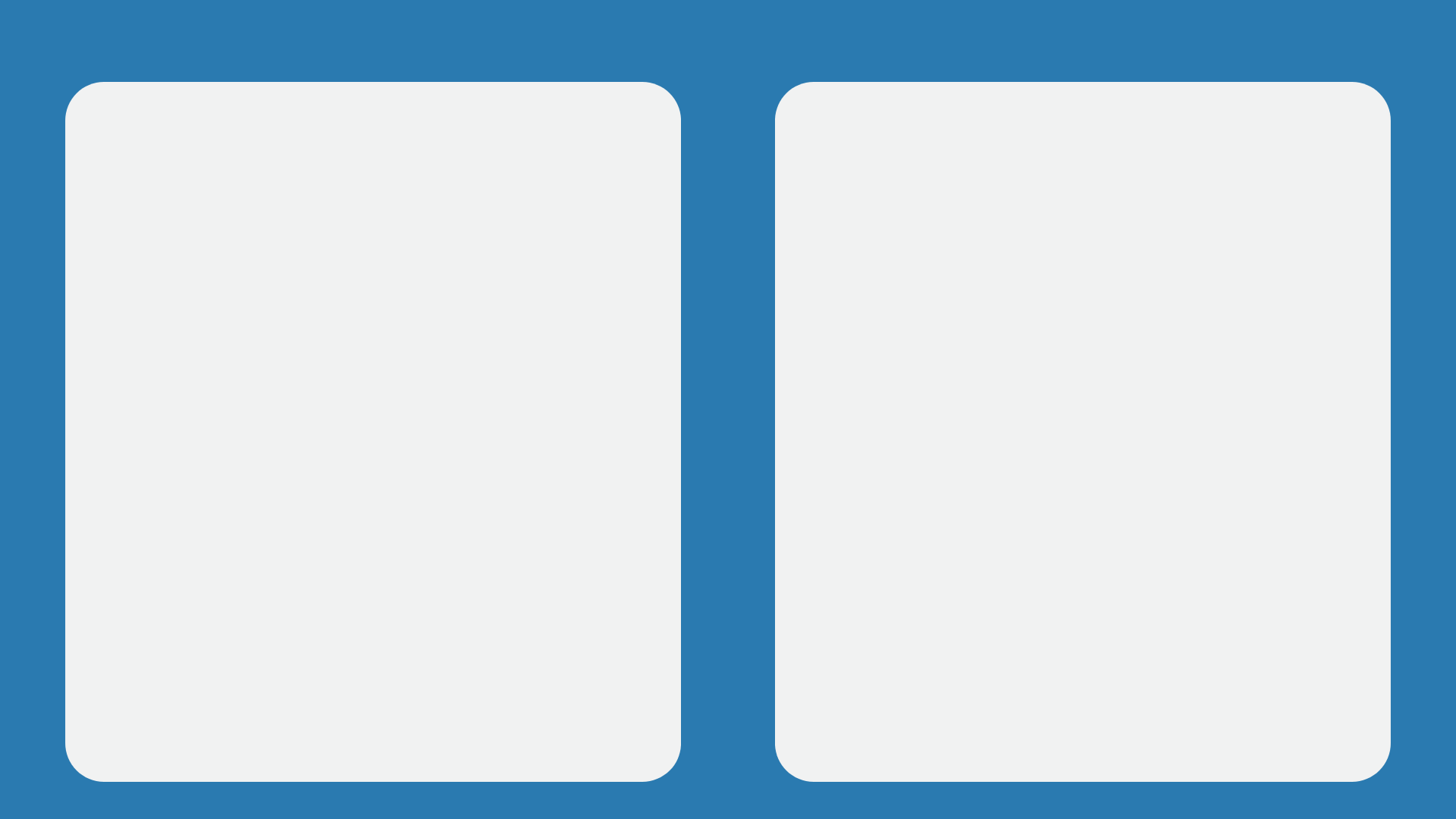 Sicrhau darpariaeth cwricwlwm mewn UCDau sy’n diwallu anghenion pob un o’r disgyblion, gan weithio gyda’r pwyllgor rheoli a’r athro sydd â gofal.
Sicrhau darpariaeth cwricwlwm mewn darparwyr AHY heblaw UCDau.
Secure curriculum provision in PRUs which meets the needs of all pupils working with the management committee and teacher in charge.
Secure curriculum provision in EOTAS providers other than PRUs
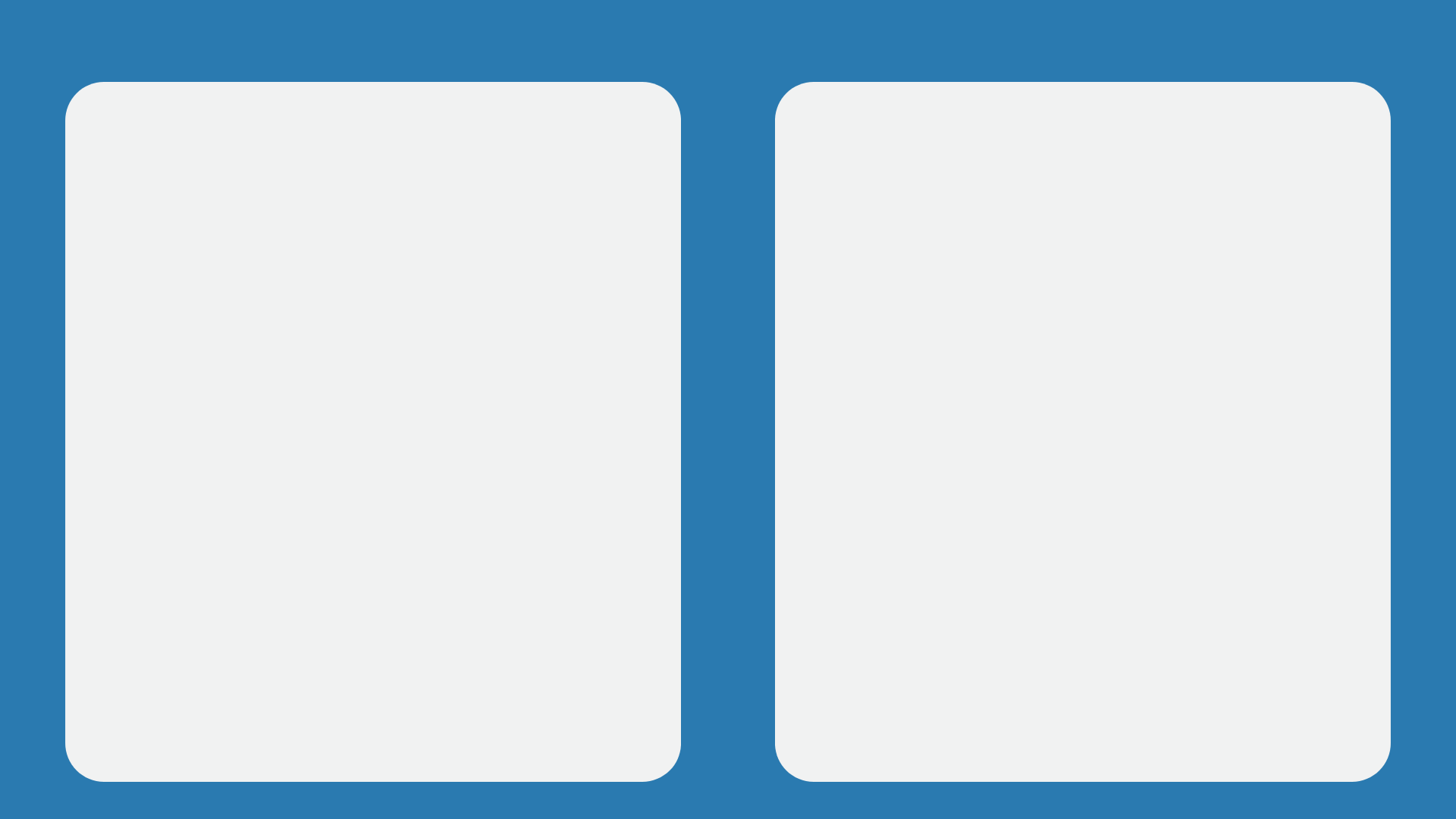 Cryfhau’r prosesau sicrhau ansawdd a monitro i sicrhau bod arlwy’r cwricwlwm yn cael ei gyflwyno’n effeithiol mewn darparwyr AHY.
Herio a monitro presenoldeb disgyblion yn drylwyr ar draws darparwyr AHY, gan gynnwys defnydd priodol o amserlenni rhan-amser a rhaglenni cymorth bugeiliol.
Strengthen the quality assurance and monitoring processes to ensure effective delivery of the curriculum offer in all EOTAS providers.
Robustly challenge and monitor the attendance of pupils across EOTAS providers including the appropriate use of part-time timetables and PSPs.
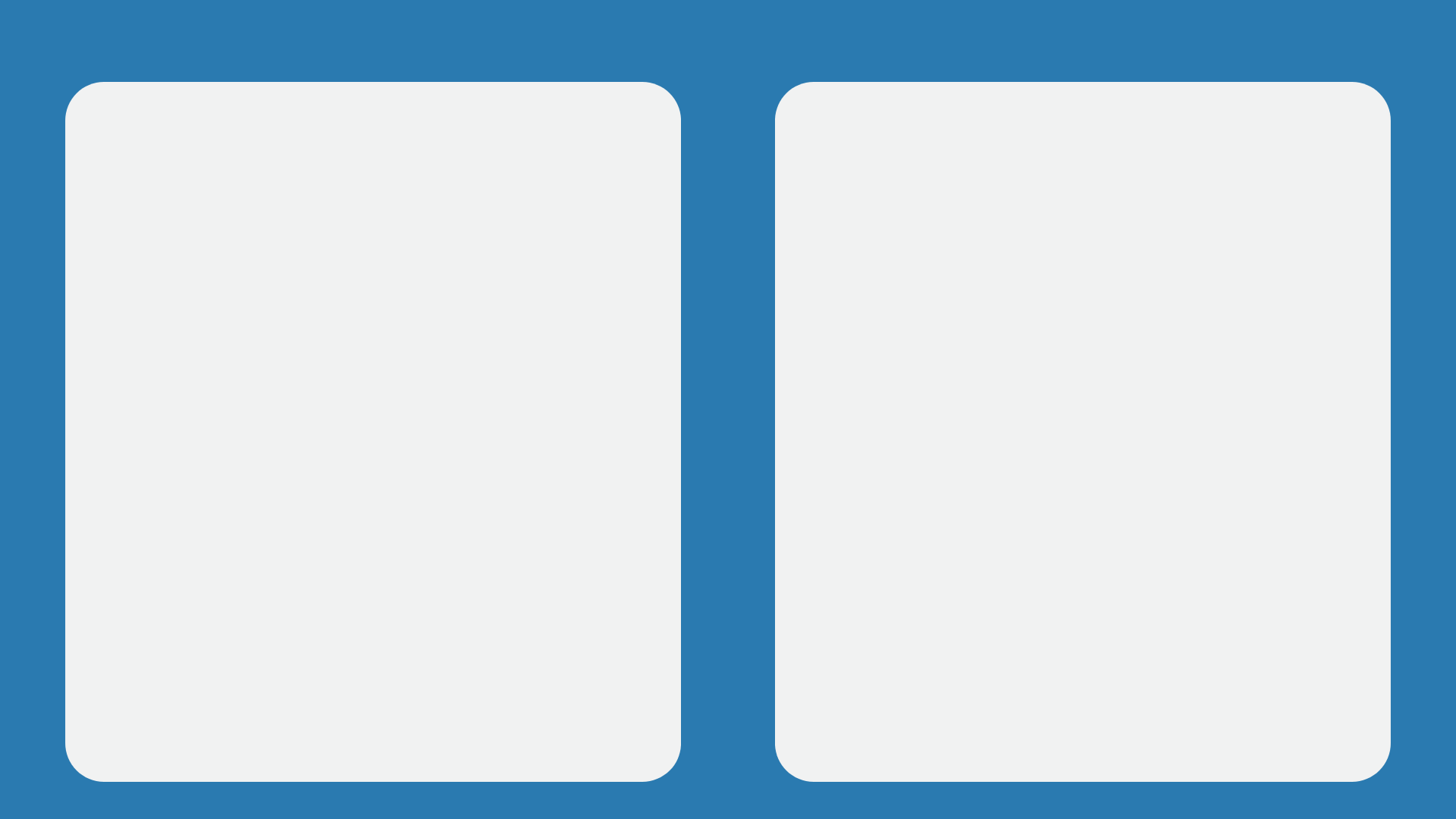 Dylai Llywodraeth Cymru:
Ddiweddaru a sicrhau bod y Fframwaith ar gyfer Gweithredu AHY yn cael ei gyflwyno, gan gynnwys yr holl ganllawiau atodol perthnasol ar AHY, i adlewyrchu argymhellion yr adroddiad hwn.
The Welsh Government should:
Update and ensure delivery of the EOTAS Framework for Action including all relevant accompanying EOTAS guidance to reflect the recommendations of the report.
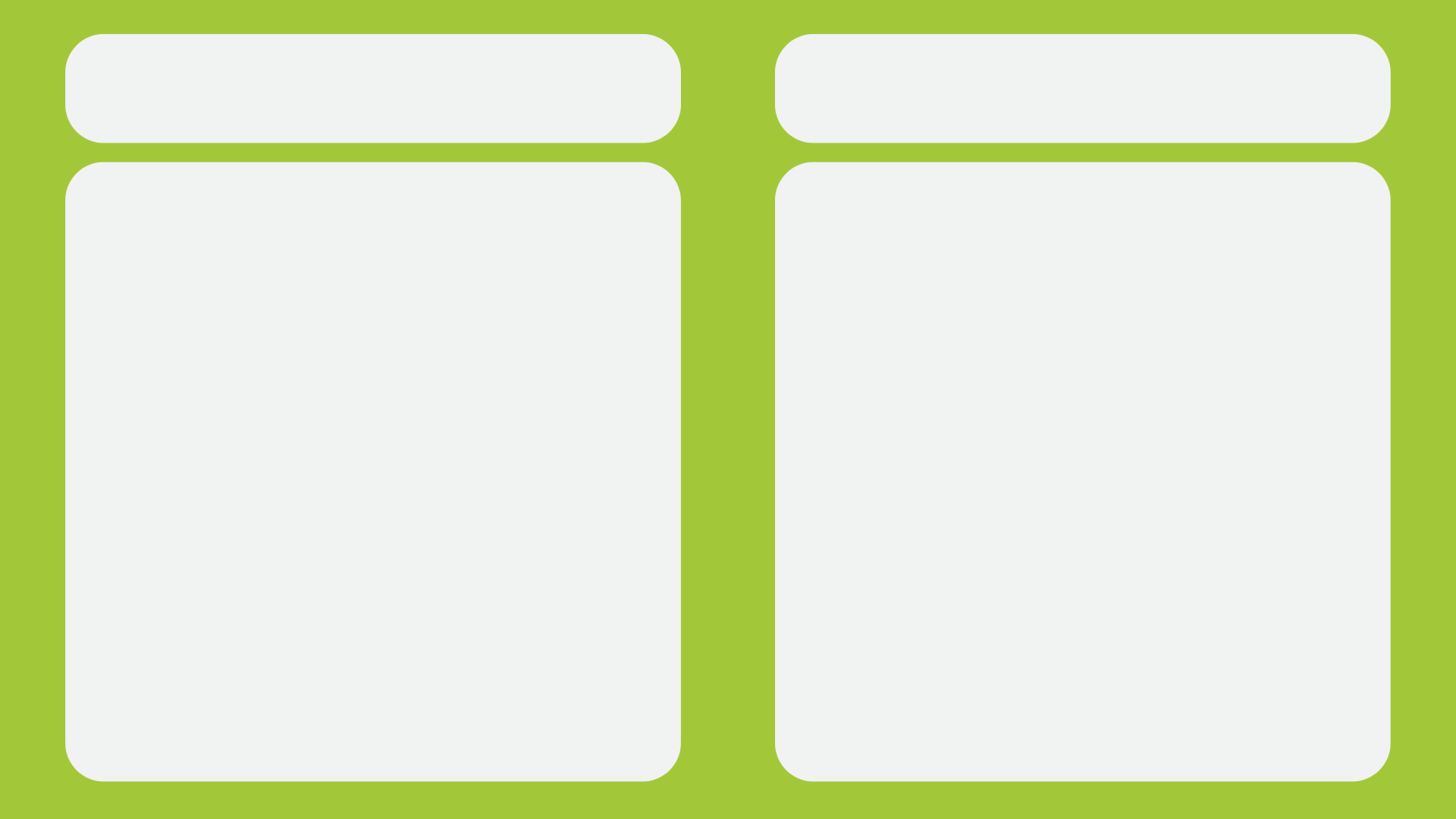 Self-Evaluation
Hunanwerthuso
Ar gyfer UCDau
Pa mor effeithiol yw arlwy’r cwricwlwm – sut ydych chi’n gwybod?
Pa mor drylwyr yw’r prosesau sicrhau ansawdd a monitro?
Sut mae canllawiau’r Cwricwlwm i Gymru yn cael eu defnyddio i ddatblygu arlwy’r cwricwlwm?
For PRUs
How effective is the curriculum offer-how do you know?
How robust are the quality assurance and monitoring processes?
How is the curriculum for Wales EOTAS guidance being used to develop the curriculum offer?
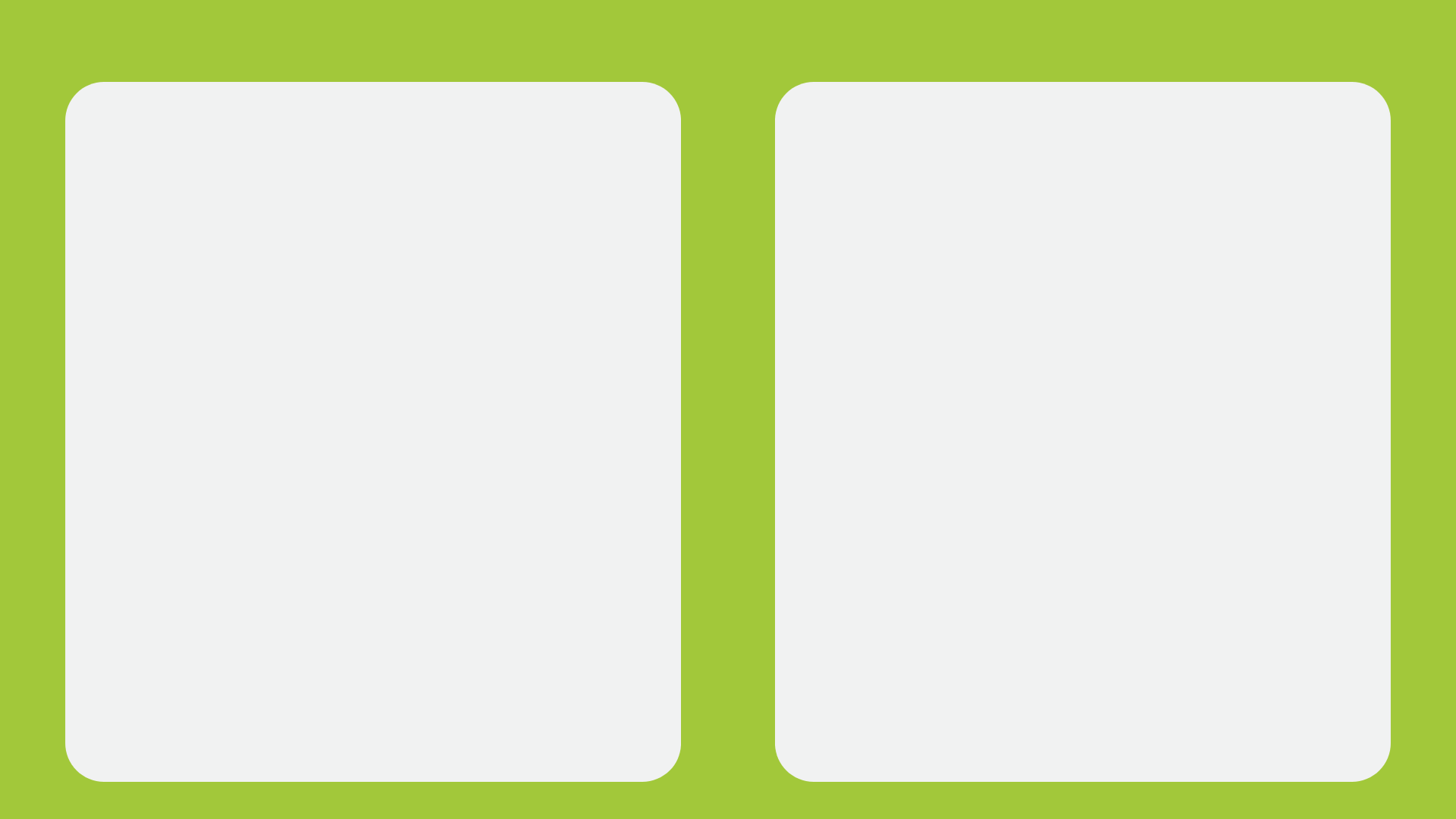 A yw cyfleoedd datblygu proffesiynol yn addas at eu diben?
Pa gymorth ac arweiniad sydd ar gael gan yr awdurdod lleol a/neu’r gwasanaeth gwella ysgolion ar gyfer datblygu’r cwricwlwm?
Are professional development opportunities fit for purpose?
What support and guidance is available from the local authority and/or school improvement service for curriculum development?
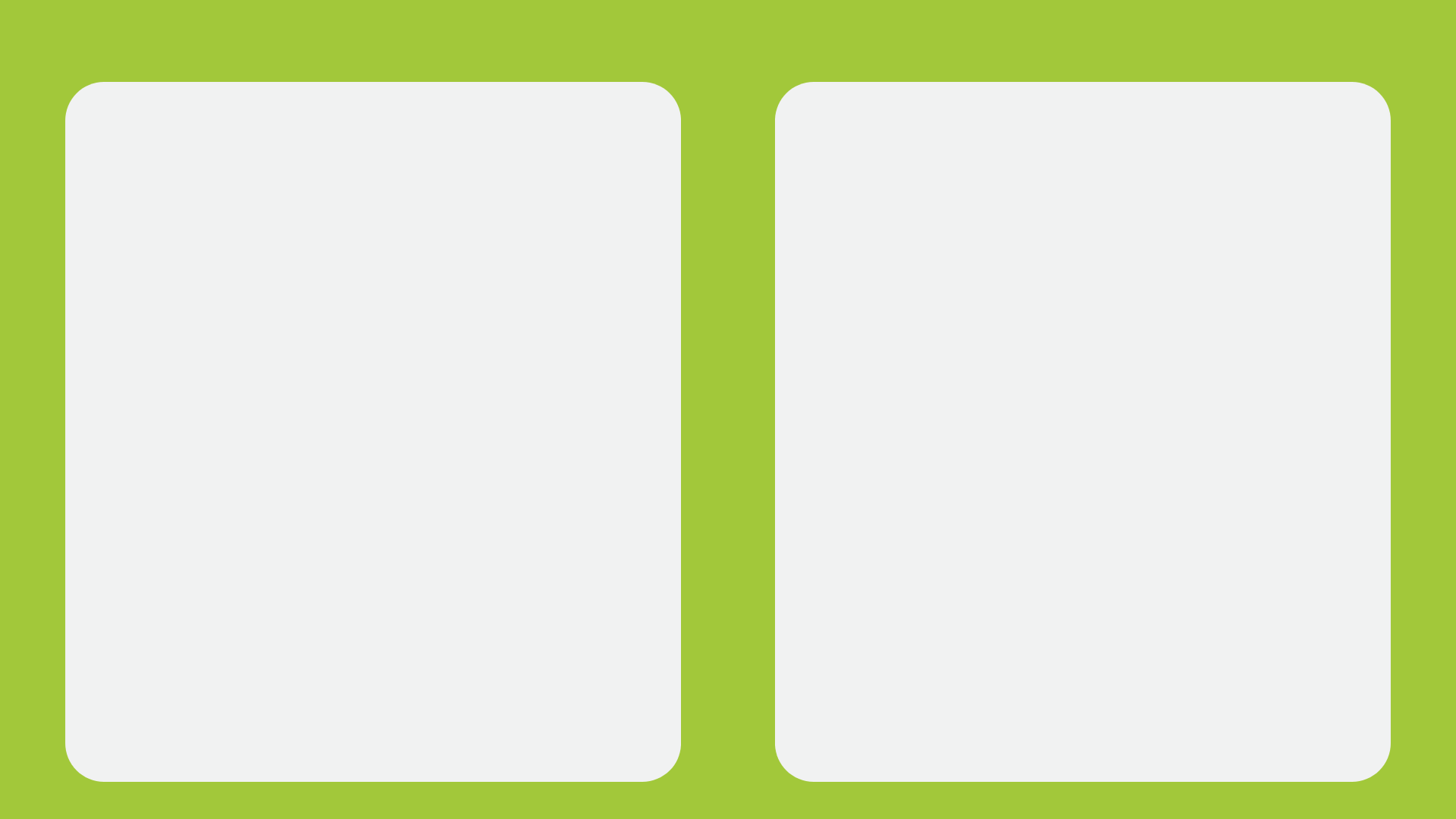 Pa gyfleoedd a gaiff staff i rannu arfer orau yn natblygiadau’r cwricwlwm yn fewnol ac yn allanol?
A yw pob disgybl yn cael mynediad at arlwy cwricwlwm amser llawn?
What opportunities do staff have to share best practice in curriculum developments both internally and externally?
Do all pupil access a full-time curriculum offer?
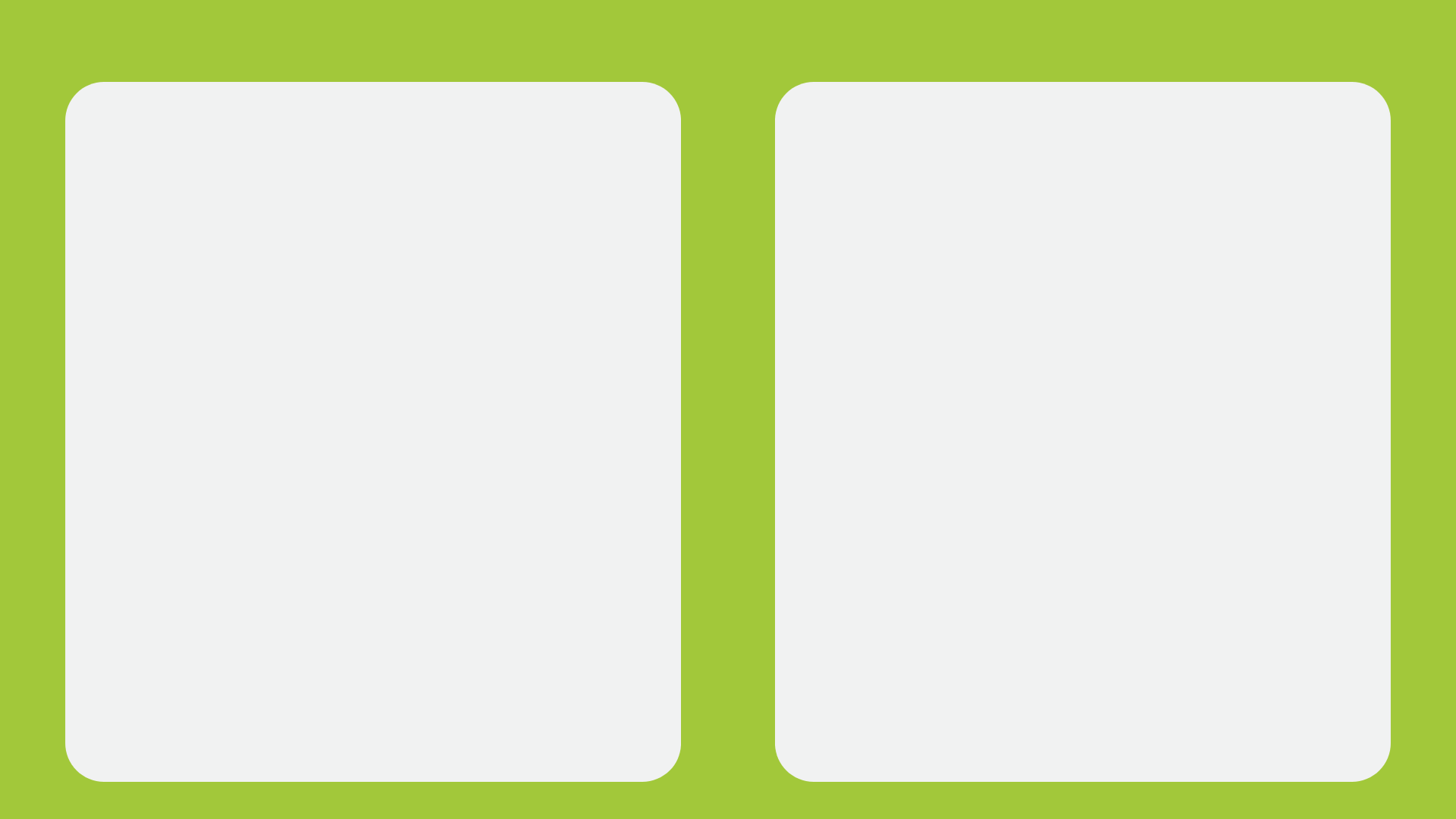 Pan mae disgyblion yn cael mynediad rhan-amser, beth yw’r meini prawf ar gyfer hyn, a gaiff yr awdurdod lleol eu cynnwys ac a yw’r pwyllgor rheoli yn ymwybodol?
Pa mor effeithiol yw monitro unrhyw drefniadau rhan-amser ar gyfer disgyblion?
Where pupils have  part-time access what is the criteria for this, are the local authority involved and are the management committee aware?
How effective is the monitoring of any part-time arrangements for pupils?
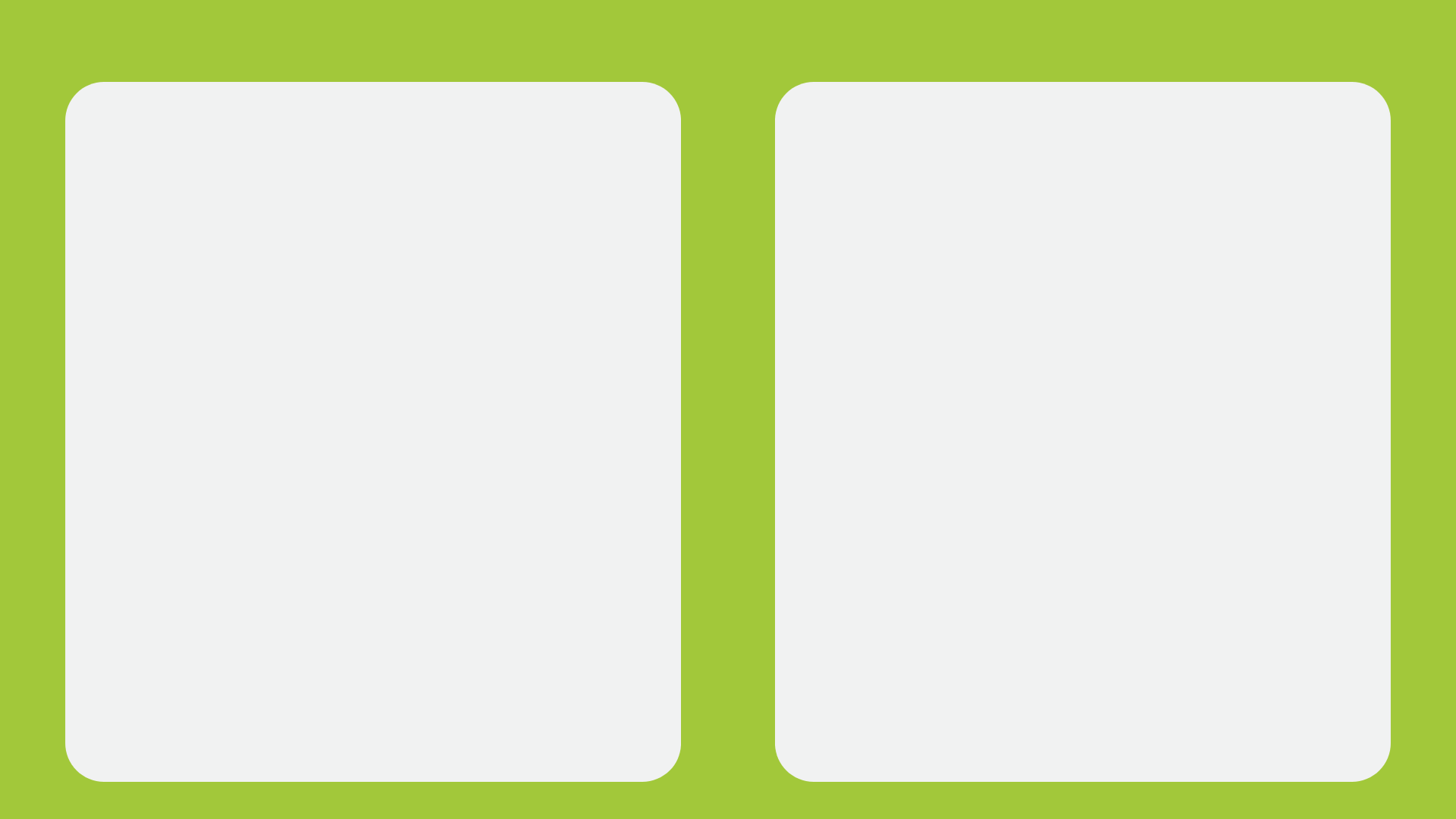 Pa strategaethau sydd ar gael i ddisgyblion ddychwelyd i gwricwlwm amser llawn?
A ddefnyddir rhaglenni cymorth bugeiliol? Pa mor effeithiol ydyn nhw?
Beth yw’r prosesau cytunedig gyda’r awdurdod lleol ar gyfer hyd lleoliad disgyblion a strategaethau ailintegreiddio? A ellid cryfhau’r rhain?
What strategies are in place for pupils to return to a full-time curriculum?
Are PSPs used? How effective are they?
What are the agreed processes with the local authority for pupil placement duration and reintegration strategies? Could these be strengthened?
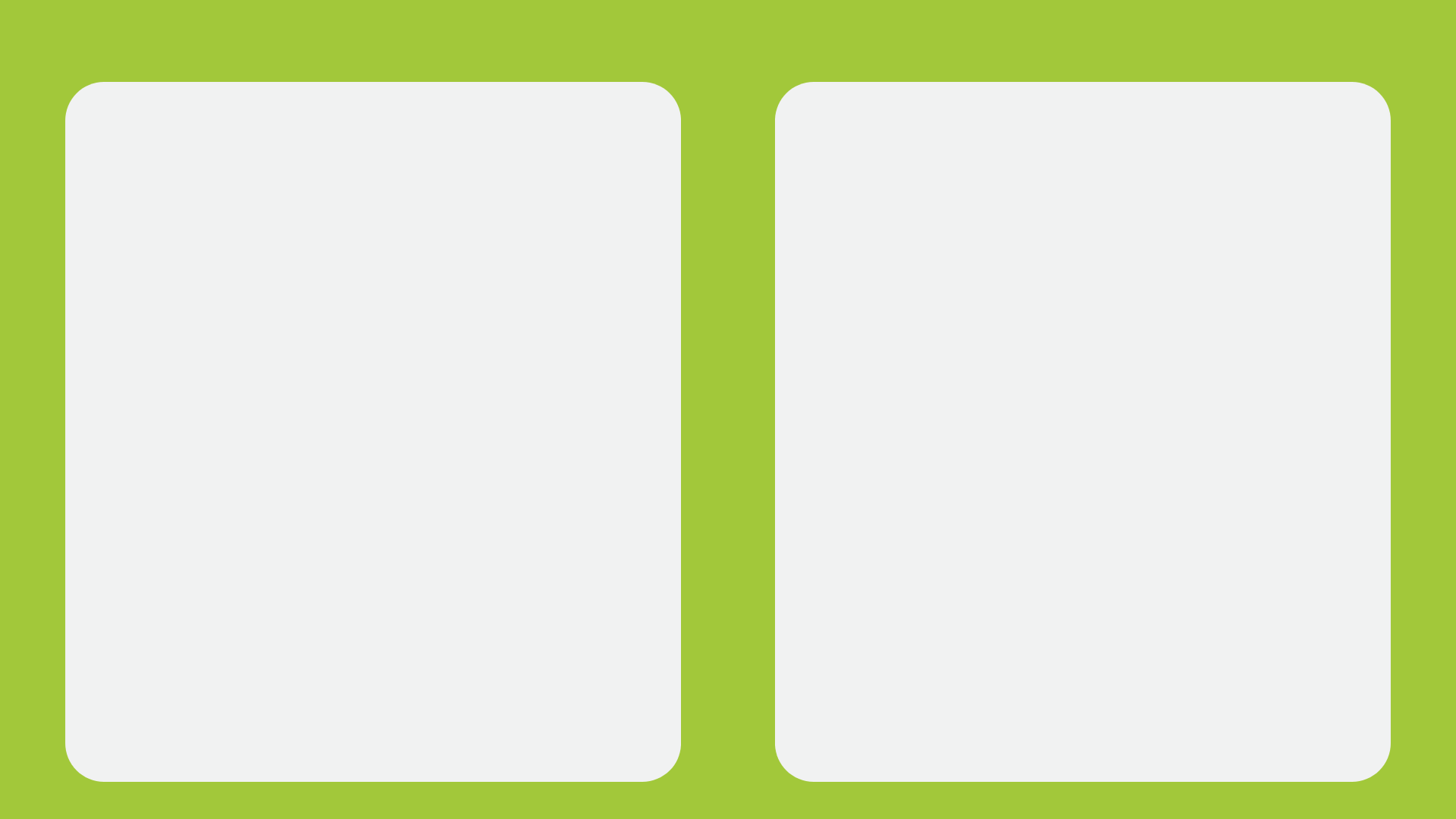 Pa mor drylwyr yw’r prosesau presenoldeb? Beth sydd angen ei newid i sicrhau gwelliant?
How robust are the attendance processes? What needs to change to secure improvement?
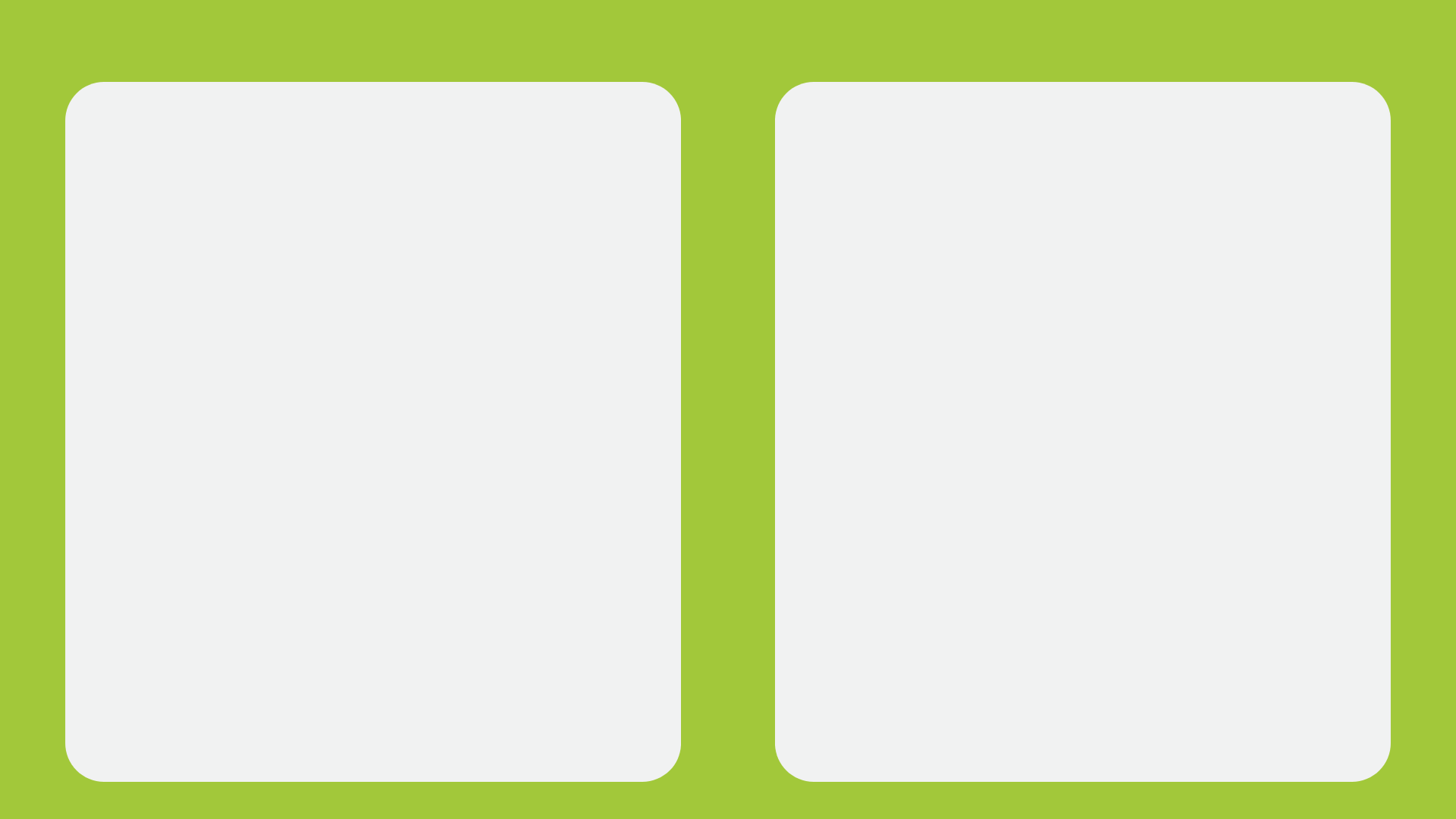 Ar gyfer ysgolion prif ffrwd:
Pwy sy’n rheoli disgyblion sy’n cael mynediad at ddarpariaeth AHY?
Beth yw eich prosesau ar gyfer cydweithio â darparwyr AHY i sicrhau parhad yn y cwricwlwm ar gyfer disgyblion unigol?
For mainstream schools:
Who manages pupils who access EOTAS provision?
What are your processes for joint working with EOTAS providers to secure curriculum continuity for individual pupils?
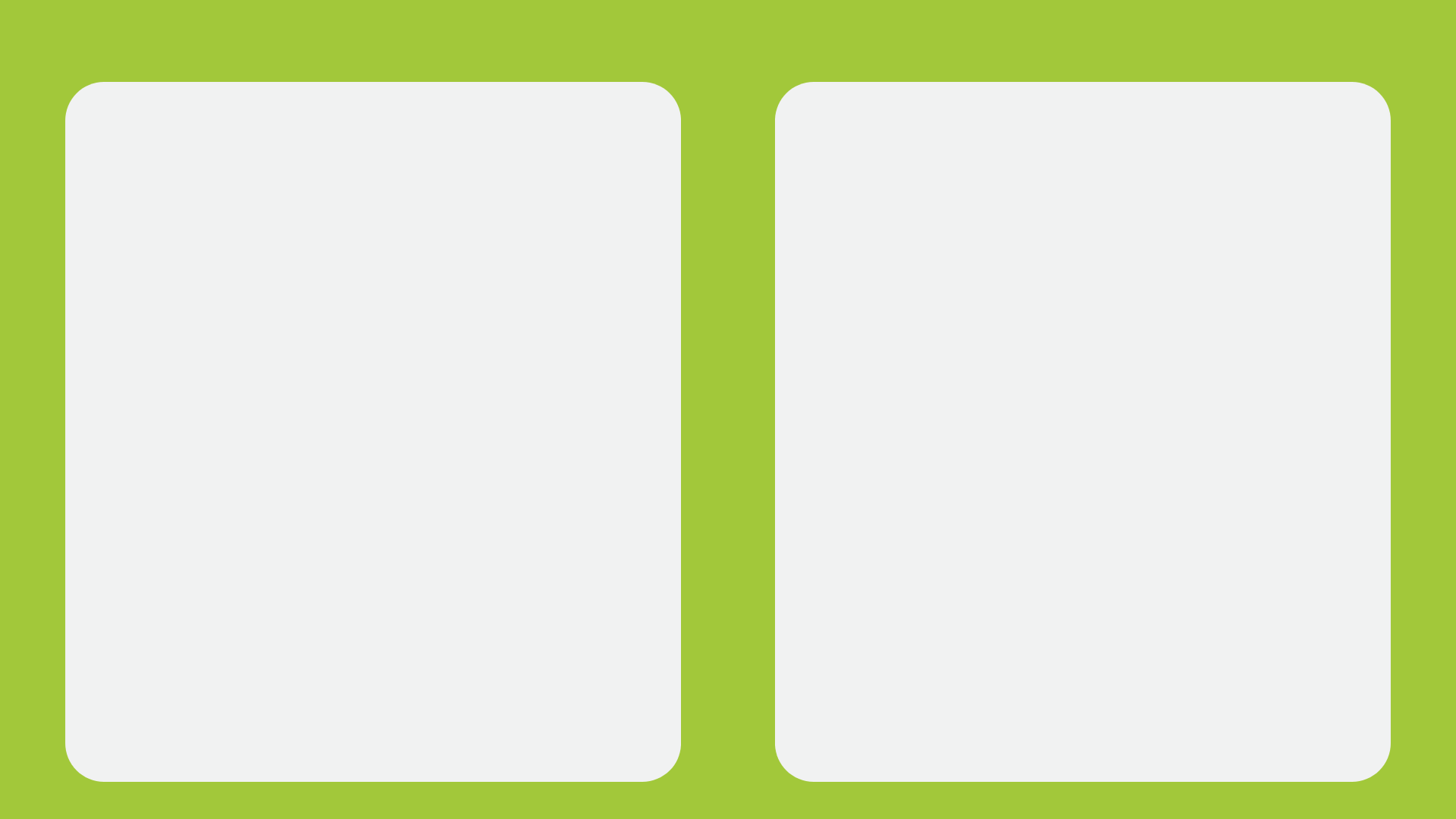 A oes gennych chi ddealltwriaeth glir o’ch rolau a’ch cyfrifoldebau pan fydd disgyblion yn dechrau mewn darparwyr AHY? 
Pa brosesau sydd ar waith i ddisgyblion ddychwelyd i addysg brif ffrwd amser llawn?
Pa mor effeithiol yw’r prosesau hyn?
Do you have a clear understanding of your roles and responsibilities when pupils enter EOTAS providers? 
What processes are in place for pupils to return to full-time mainstream education?
How effective are these processes?
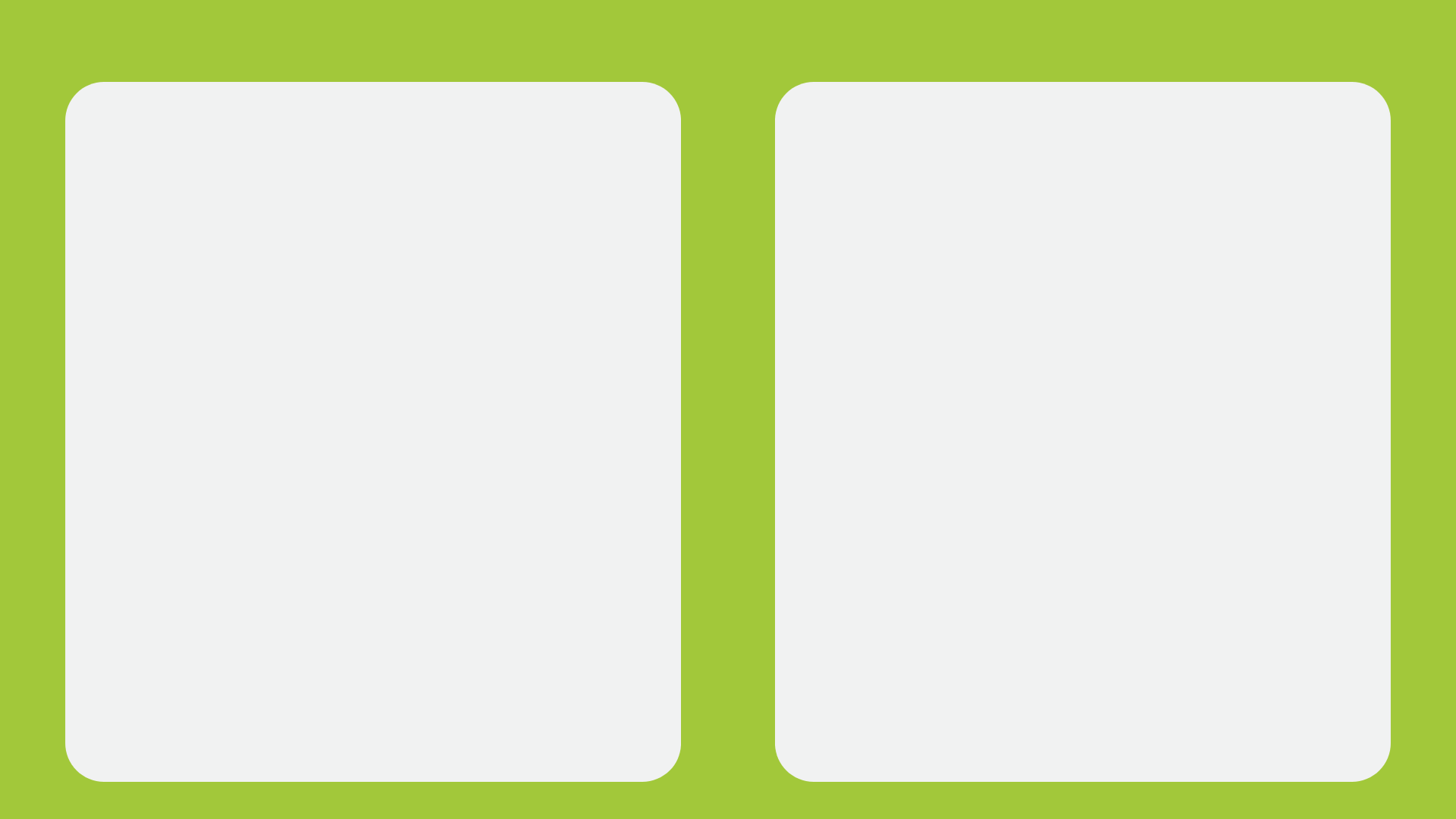 Darparwyr AHY ar wahân i UCDau
Sut mae’r awdurdod lleol yn cefnogi ac yn datblygu arlwy’r cwricwlwm yn eich darpariaeth?
Sut ydych chi’n sicrhau ansawdd ac yn monitro arlwy’r cwricwlwm?
EOTAS providers other than PRUs
How is the local authority supporting and developing the curriculum offer in your provision?
How do you quality assure and monitor the curriculum offer?
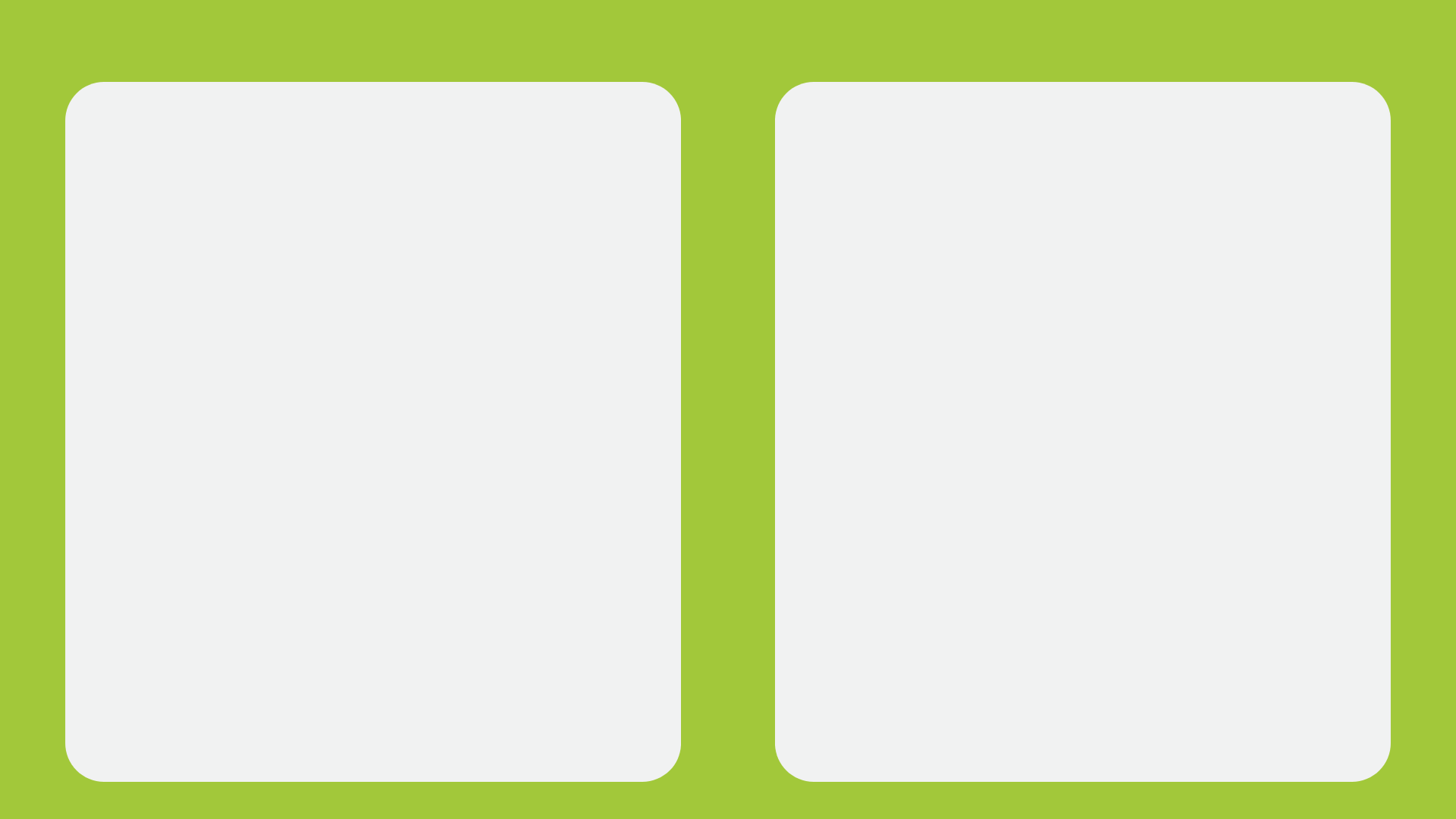 Sut mae’r awdurdod lleol yn sicrhau ansawdd arlwy’r cwricwlwm?
Pa brosesau sydd ar waith ar gyfer disgyblion sydd â threfniadau rhan-amser?
Pwy sy’n monitro trefniadau o’r fath?
A ddefnyddir rhaglenni cymorth bugeiliol? Pa mor effeithiol yw’r rhain?
How does the local authority quality assure the curriculum offer?
What processes are in place for pupils who have part-time arrangements?
Who monitors such arrangements?
Are PSPs used? How effective are these?
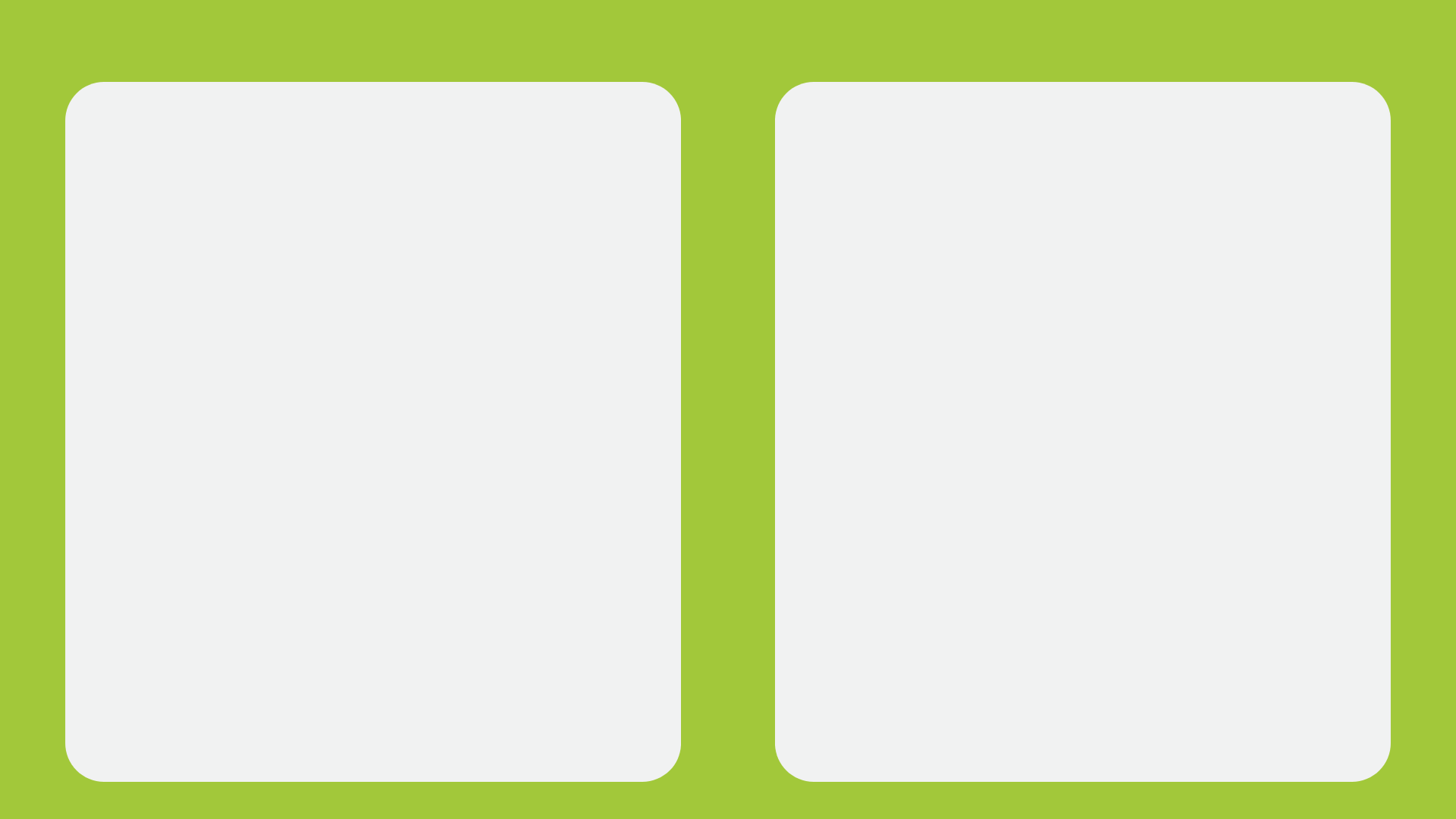 Sut caiff presenoldeb ei fonitro yn eich darpariaeth?
Sut mae’r awdurdod lleol yn monitro ac yn herio cyfraddau presenoldeb?
How is attendance monitored in your provision?
How does the local authority monitor and challenge attendance rates?
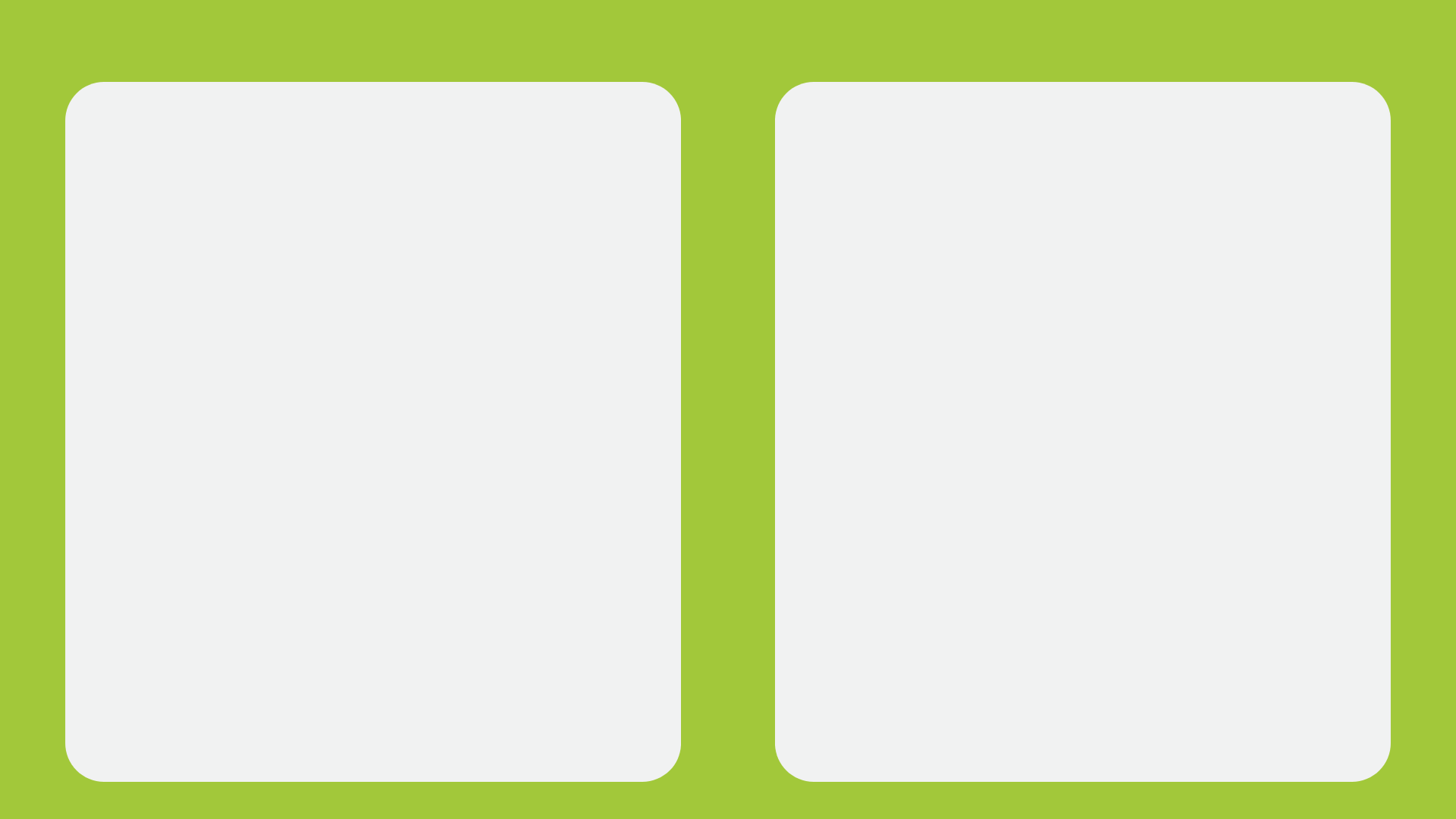 Ar gyfer awdurdodau lleol:
Pa mor effeithiol yw arlwy’r cwricwlwm yn yr UCD? Sut ydych chi’n gwybod?
Pa mor effeithiol yw arlwy’r cwricwlwm mewn darparwyr AHY ar wahân i UCDau? Sut ydych chi’n gwybod?
For local authorities:
How effective is the curriculum offer in the PRU? How do you know?
How effective is the curriculum offer in EOTAS providers other than PRUs? How do you know?
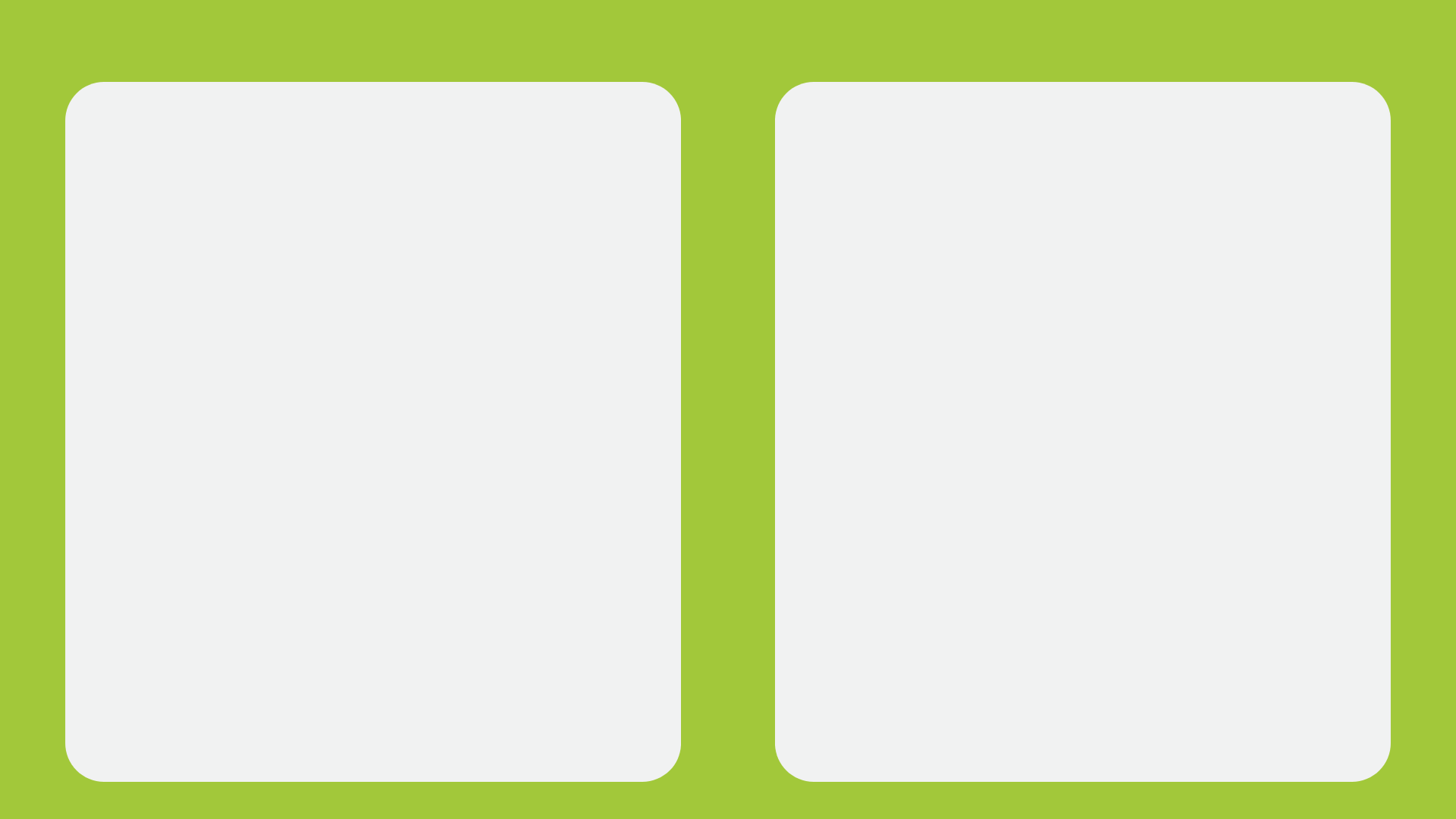 Pa brosesau sydd ar waith i ddatblygu arlwy’r cwricwlwm yn yr UCD a’r darparwyr AHY ar wahân i’r UCD?
Beth yw’r prosesau monitro ar gyfer arlwy’r cwricwlwm? Pa mor drylwyr yw’r rhain?
What processes are in place to develop the curriculum offer in the PRU and EOTAS providers other than the PRU?
What are the monitoring processes for the curriculum offer? How robust are these?
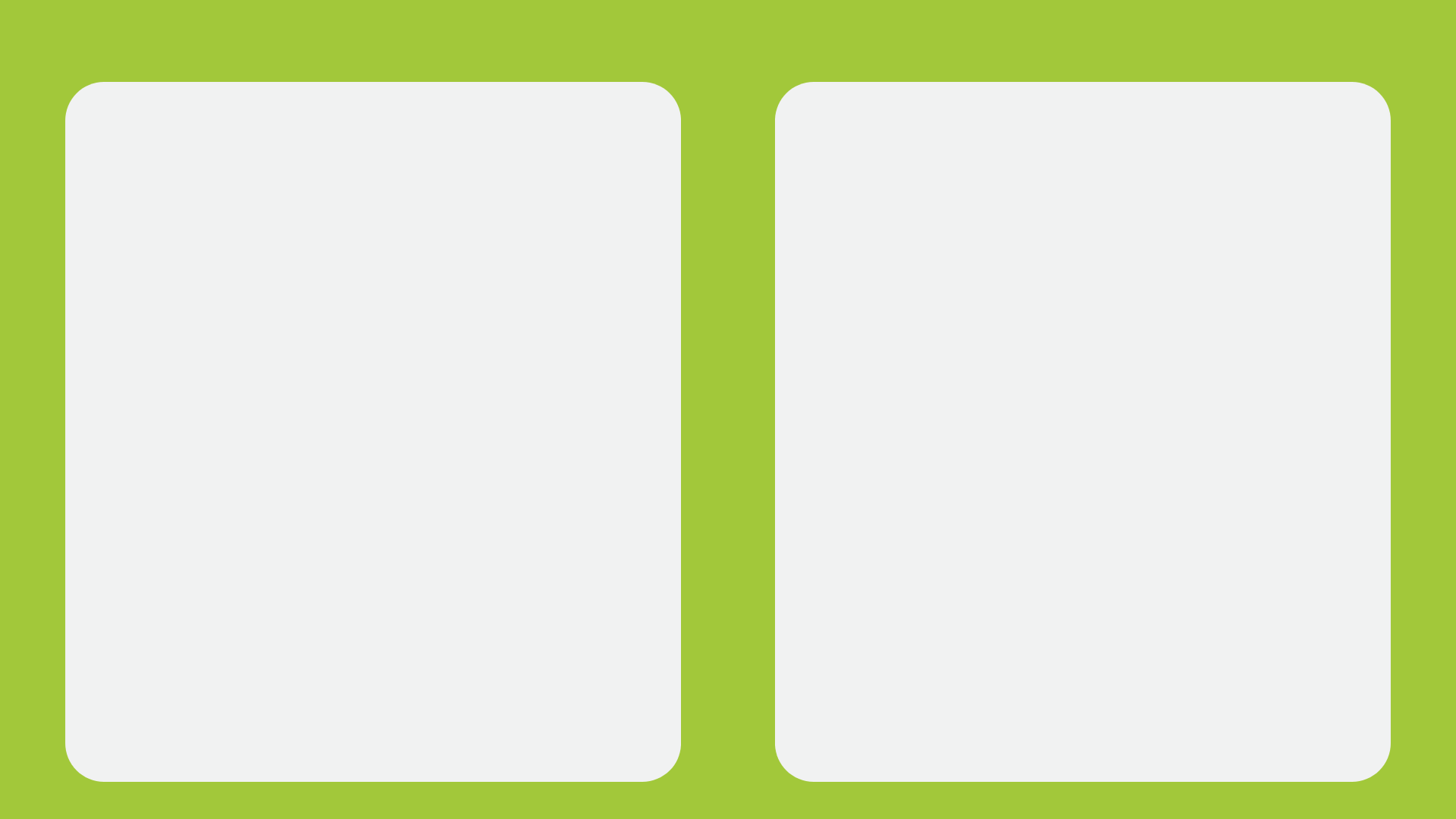 Pa mor drylwyr yw’r trefniadau sicrhau ansawdd a monitro ar gyfer - 

Adolygu a hyd lleoliad disgyblion
Presenoldeb
Dychwelyd i ysgol brif ffrwd
How robust are the quality assurance and monitoring arrangements for-

Review and length of pupil placement
Attendance
Return to mainstream school
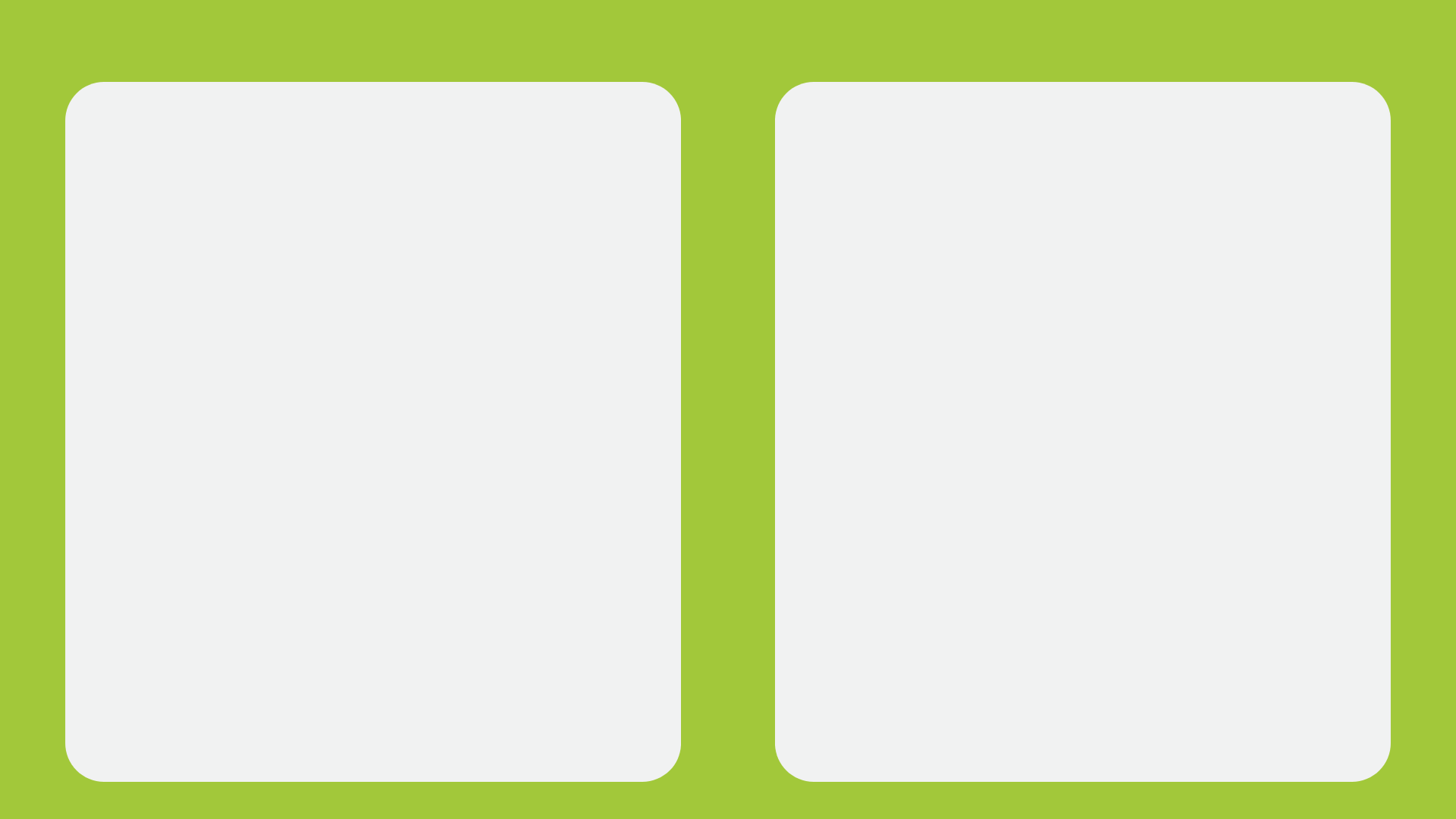 A oes yna arweiniad sy’n cael ei rannu â holl ddarparwyr AHY ar gyfer-
Arlwy’r cwricwlwm
Hyd lleoliad disgyblion
Adolygu trefniadau’r lleoliad
Presenoldeb
Dychwelyd i addysg brif ffrwd neu addysg bellach, hyfforddiant neu gyflogaeth.
Is there guidance shared with all EOTAS providers for-
The curriculum offer
Length of pupil placement
Review of placement arrangements
Attendance
Return to mainstream education or further education, training or employment.
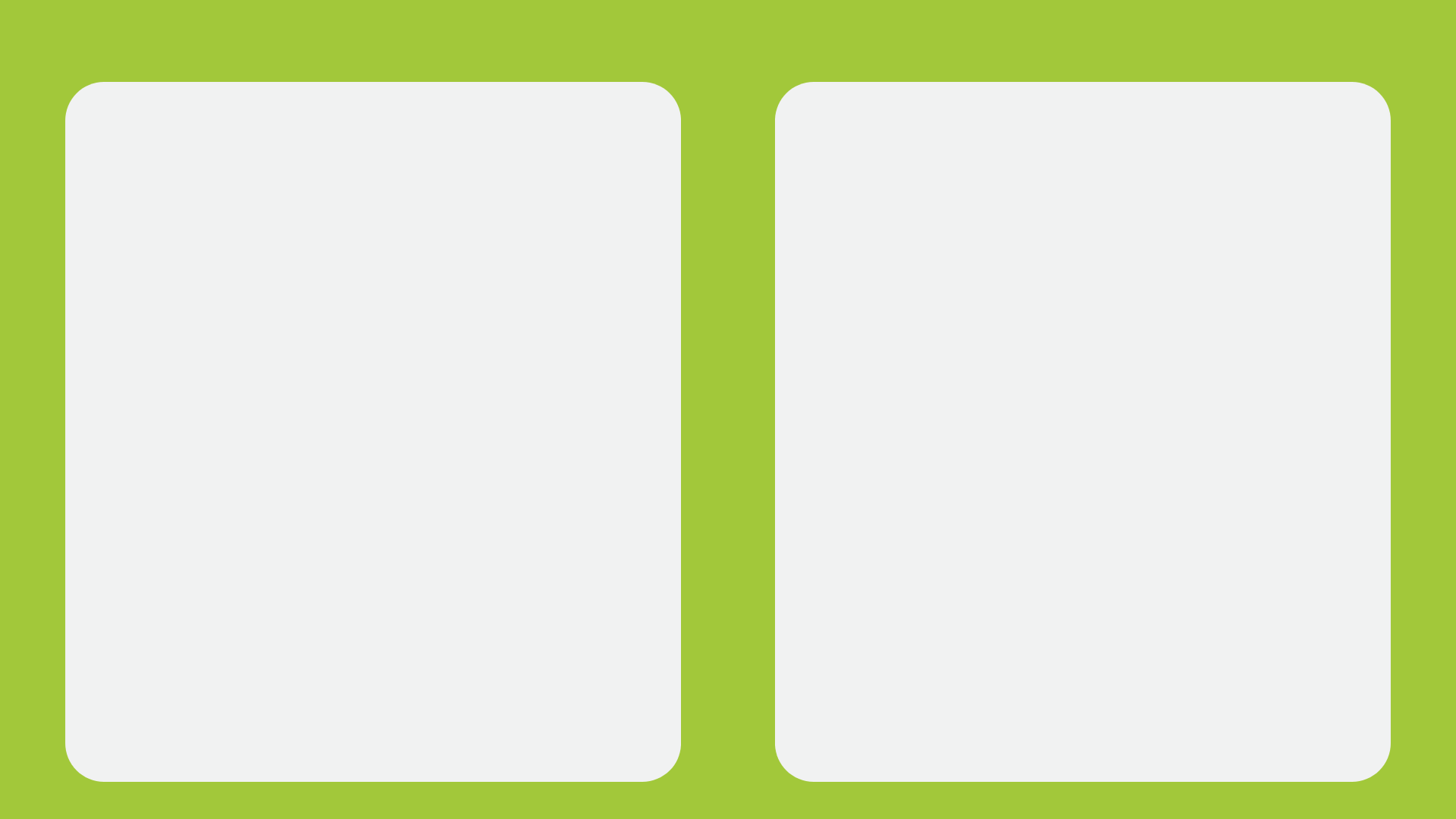 Beth yw’r prosesau ar gyfer trefniadau cwricwlwm rhan-amser?
Pa mor effeithiol yw rhaglenni cymorth bugeiliol? Sut ydych chi’n gwybod?
Pa mor effeithiol yw prosesau panel? Sut ydych chi’n gwybod?
What are the processes for part-time curriculum arrangements?
How effective are PSPs? How do you know?
How effective are panel processes? How do you know?